Existence and uniqueness for the EEG forward problem
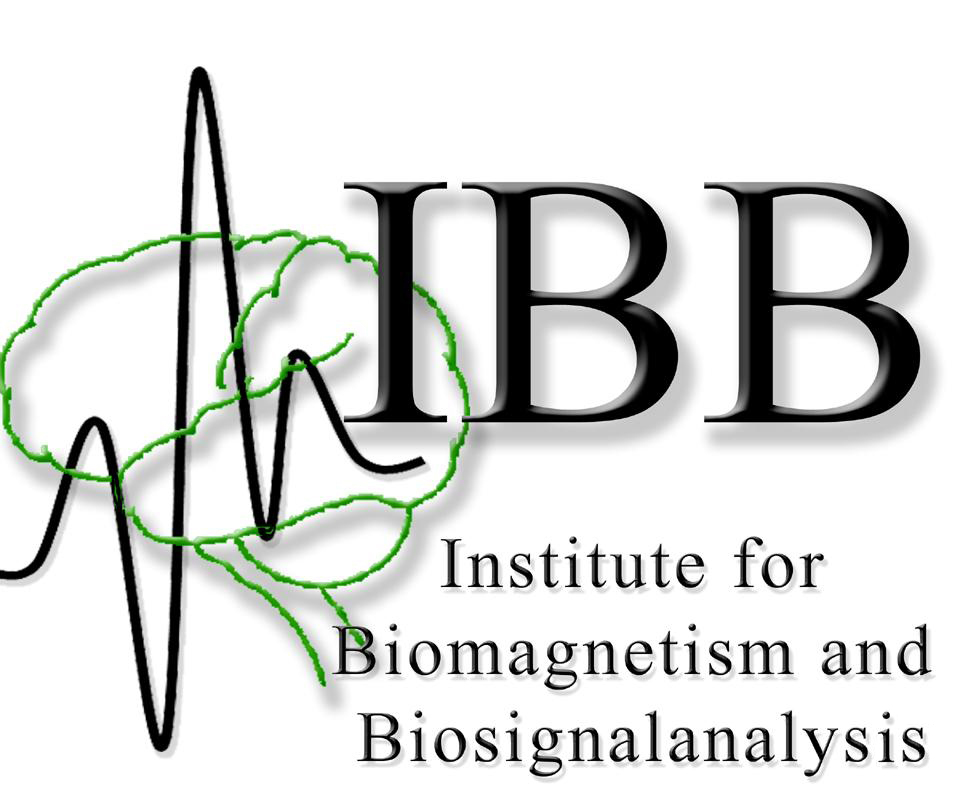 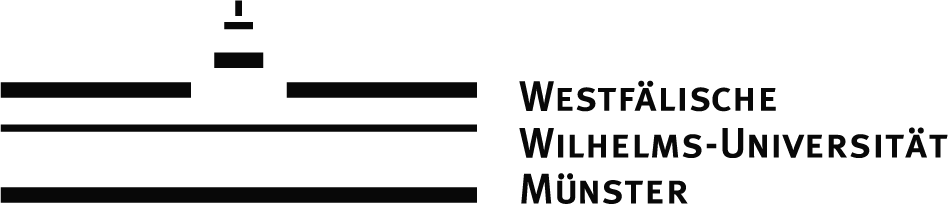 Carsten H. Wolters
Institut für Biomagnetismus und Biosignalanalyse, Westf. Wilhelms-Universität Münster, Germany
Lecture, Nov 5, 2024
Structure of the lecture
Existence and uniqueness of the forward problem solution (Chapters 6.1.1-6.1.6 from lecture scriptum)
6.1.1: Basics
6.1.2: The subtraction approach to get rid of the singularity on the right-hand-side (derivation of the equation for the correction potential)
6.1.3: Types of partial differential equations
6.1.4: Sobolev spaces
6.1.5: A variational formulation
6.1.6: Variational formulation, existence and uniqueness of the solution for the correction potential
[Wolters, Lecture scriptum]
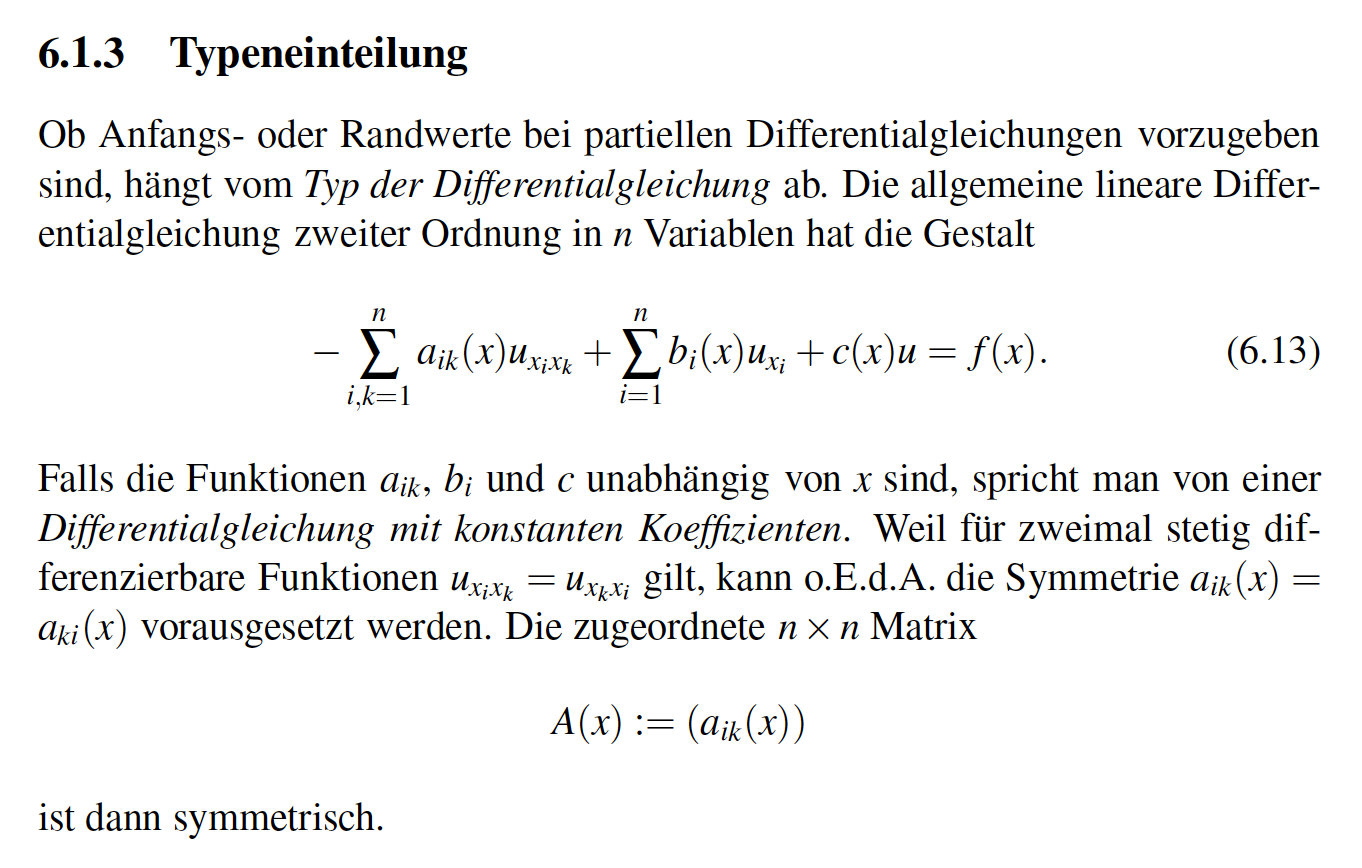 [Speaker Notes: Anfangswert-Problem = initial value problem]
[Wolters, Lecture scriptum]
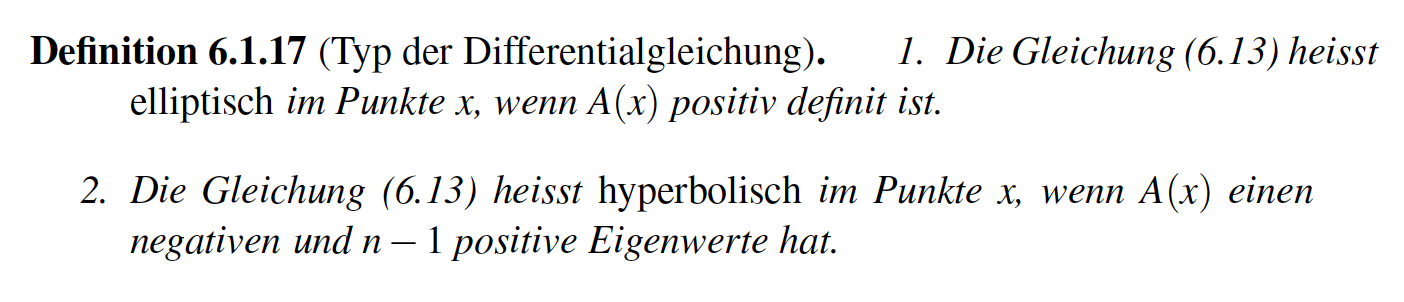 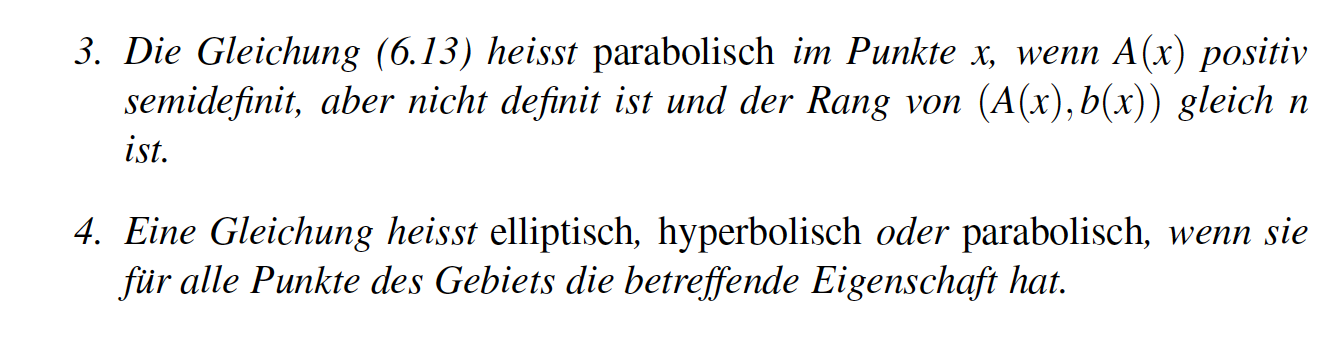 [Speaker Notes: Tensor weiter erlaeutern

Zeitableitung

Programmlaenge, 1Mill.

WM-Rendering->5000 nodes

1:10 raus und anfangs erwaehnen]
[Wolters, Lecture scriptum]
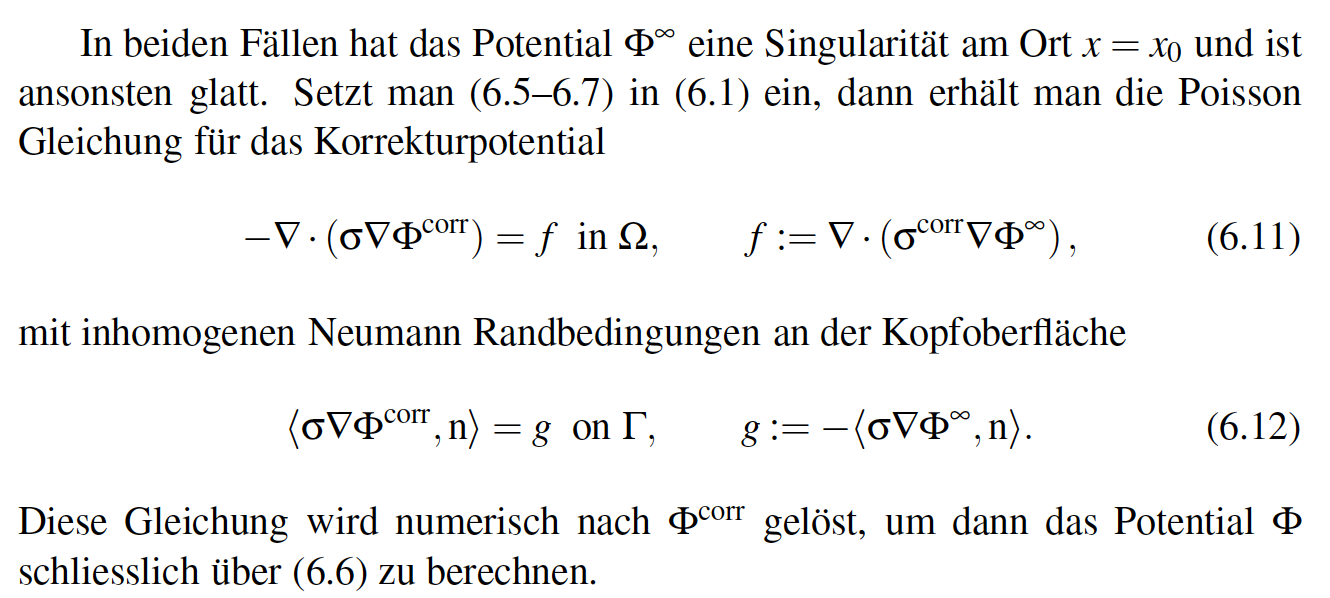 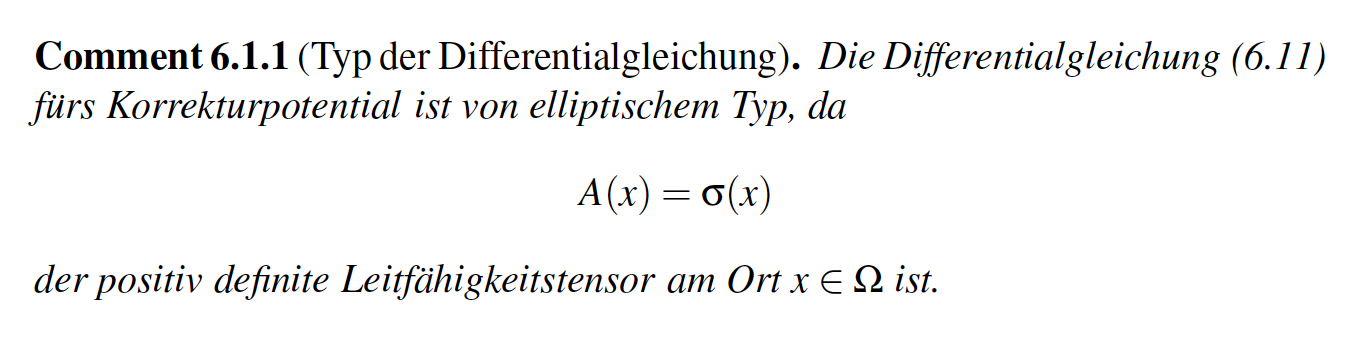 [Speaker Notes: Tensor weiter erlaeutern

Zeitableitung

Programmlaenge, 1Mill.

WM-Rendering->5000 nodes

1:10 raus und anfangs erwaehnen]
Structure of the lecture
Existence and uniqueness of the forward problem solution (Chapters 6.1.1-6.1.6 from lecture scriptum)
6.1.1: Basics
6.1.2: The subtraction approach to get rid of the singularity on the right-hand-side (derivation of the equation for the correction potential)
6.1.3: Types of partial differential equations
6.1.4: Sobolev spaces
6.1.5: A variational formulation
6.1.6: Variational formulation, existence and uniqueness of the solution for the correction potential
[Wolters, Lecture scriptum]
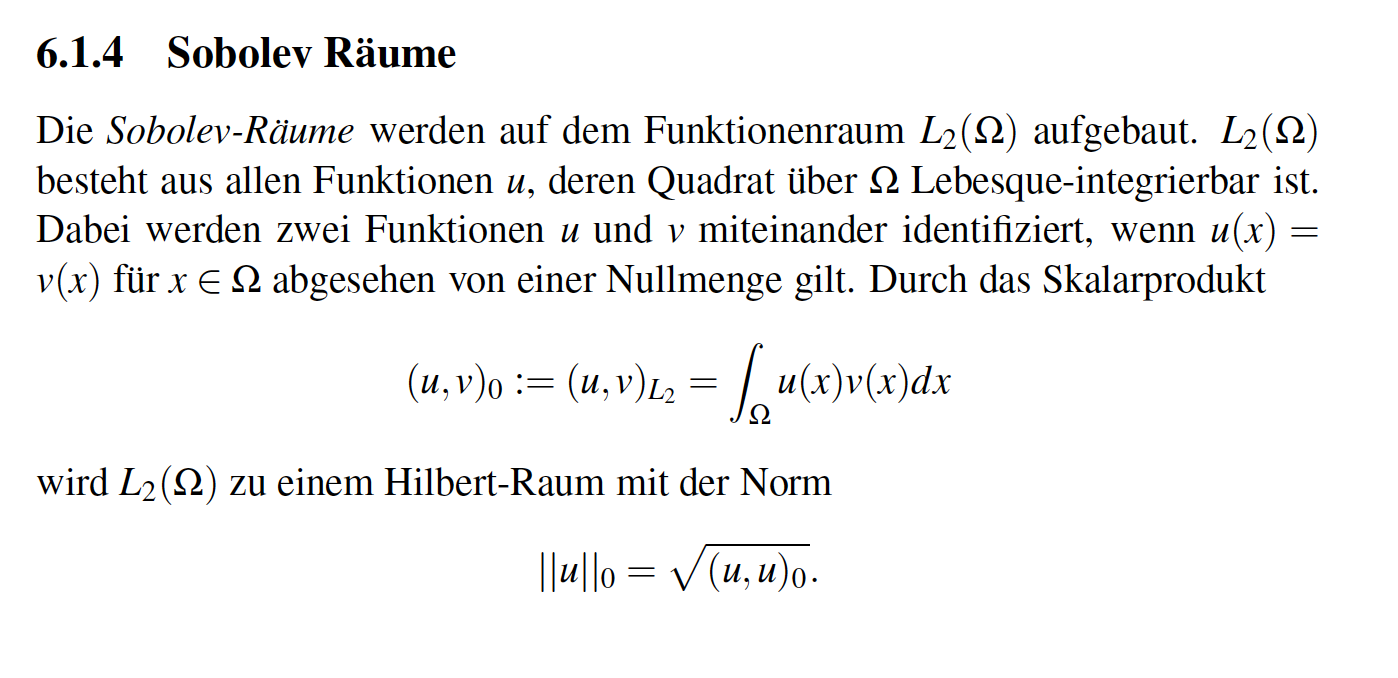 [Speaker Notes: Nullmenge = null set]
[Wolters, Lecture scriptum]
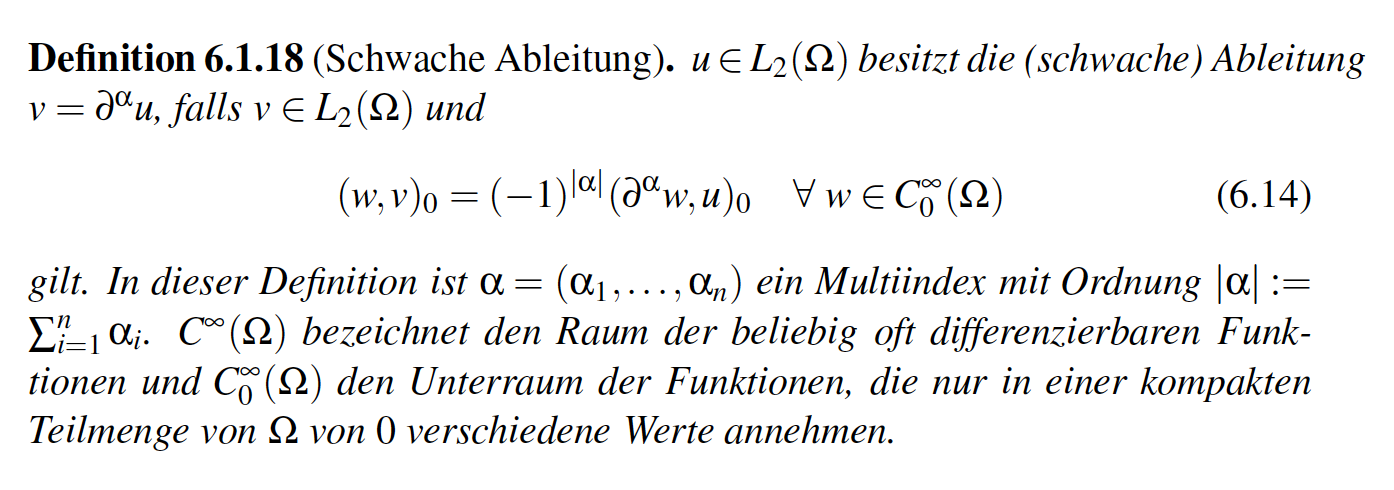 [Speaker Notes: Tensor weiter erlaeutern

Zeitableitung

Programmlaenge, 1Mill.

WM-Rendering->5000 nodes

1:10 raus und anfangs erwaehnen]
[Wolters, Lecture scriptum]
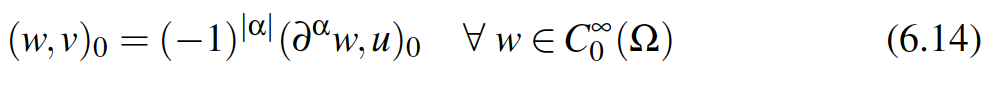 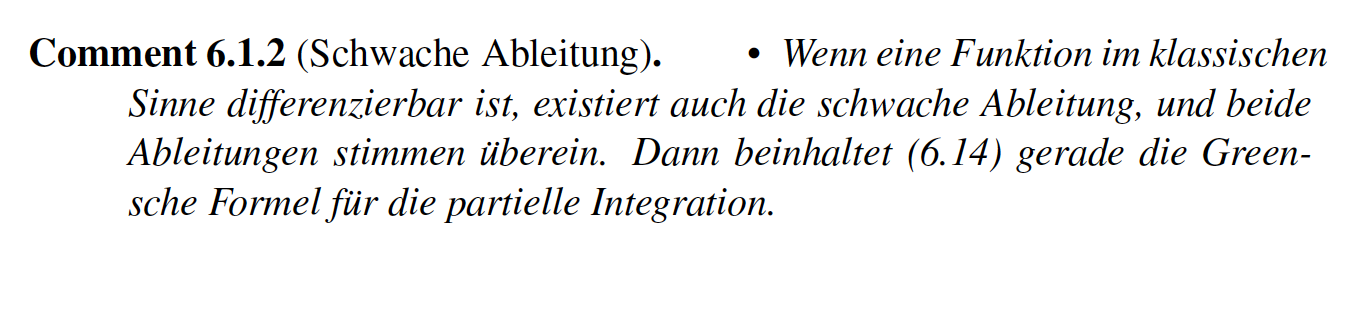 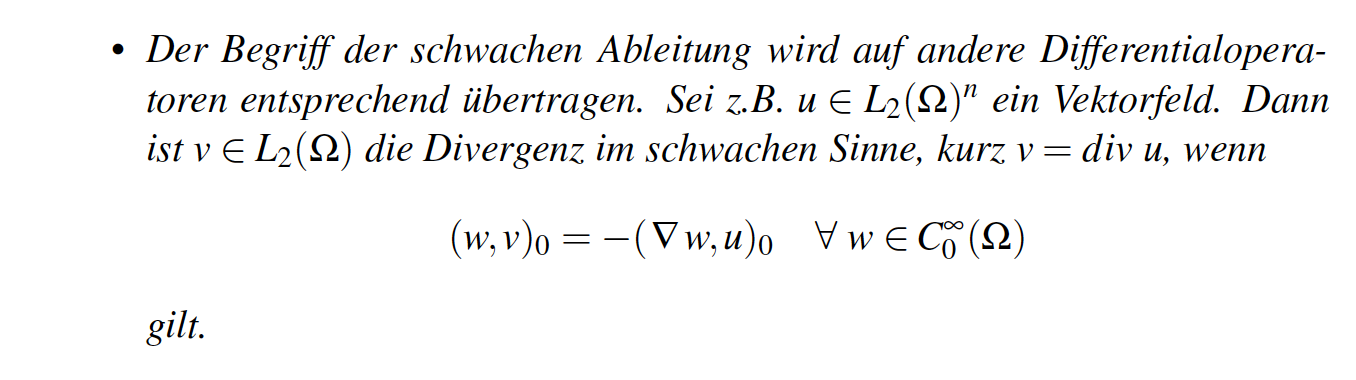 [Speaker Notes: Tensor weiter erlaeutern

Zeitableitung

Programmlaenge, 1Mill.

WM-Rendering->5000 nodes

1:10 raus und anfangs erwaehnen]
[Wolters, Lecture scriptum]
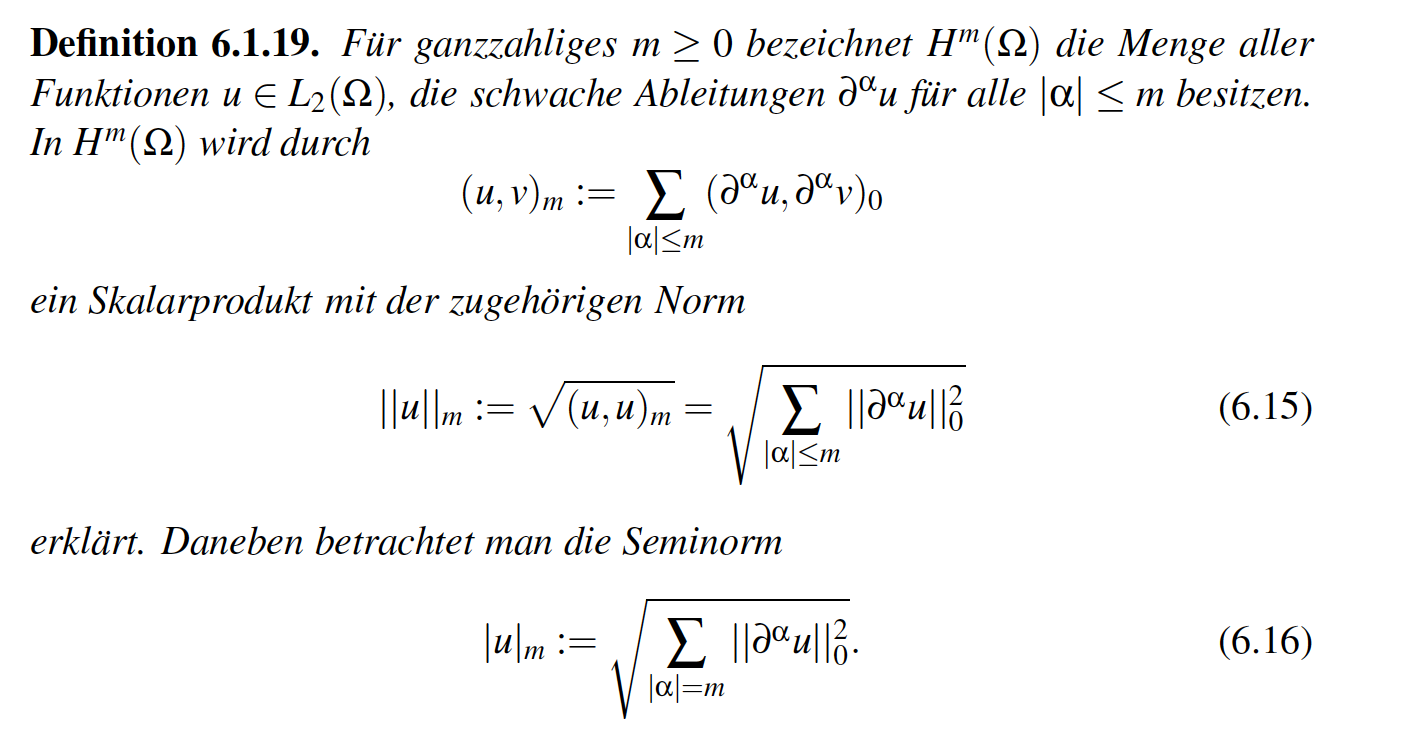 [Speaker Notes: Tensor weiter erlaeutern

Zeitableitung

Programmlaenge, 1Mill.

WM-Rendering->5000 nodes

1:10 raus und anfangs erwaehnen]
[Wolters, Lecture scriptum]
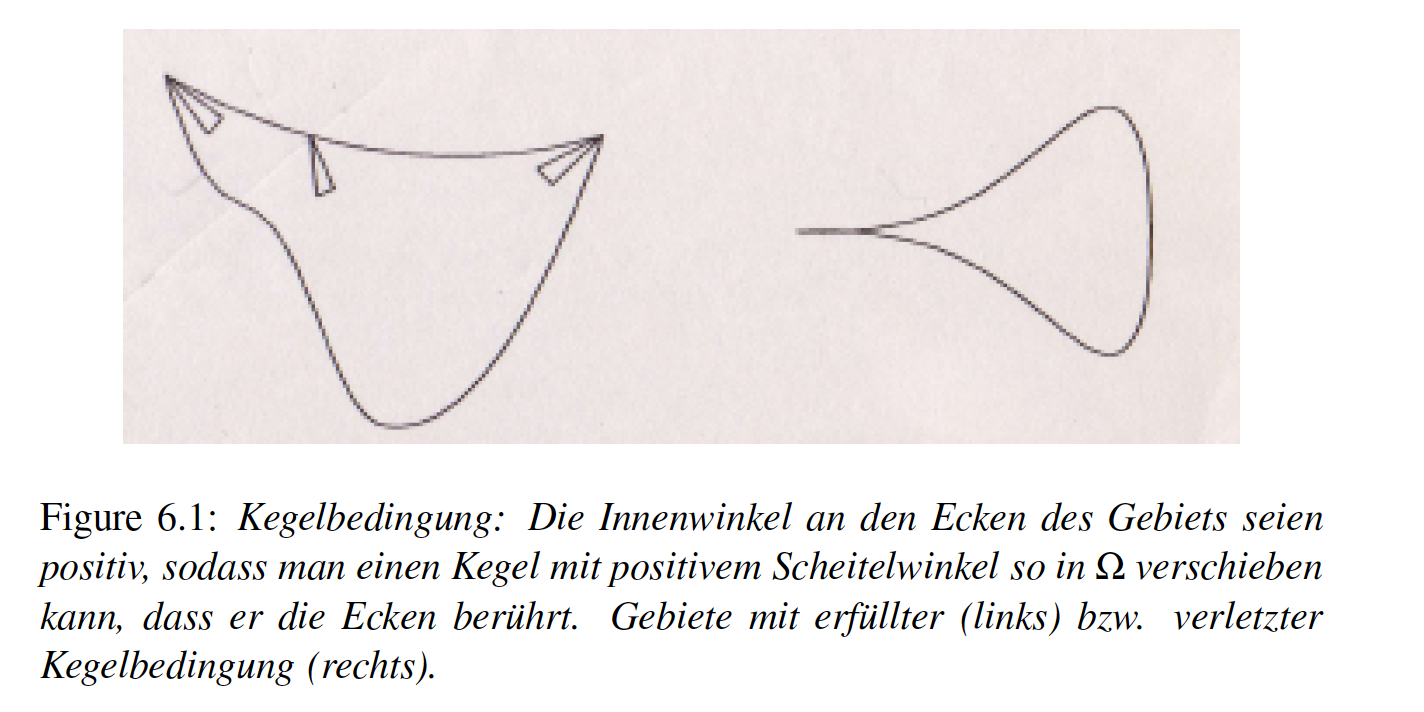 [Speaker Notes: Tensor weiter erlaeutern

Zeitableitung

Programmlaenge, 1Mill.

WM-Rendering->5000 nodes

1:10 raus und anfangs erwaehnen]
[Wolters, Lecture scriptum]
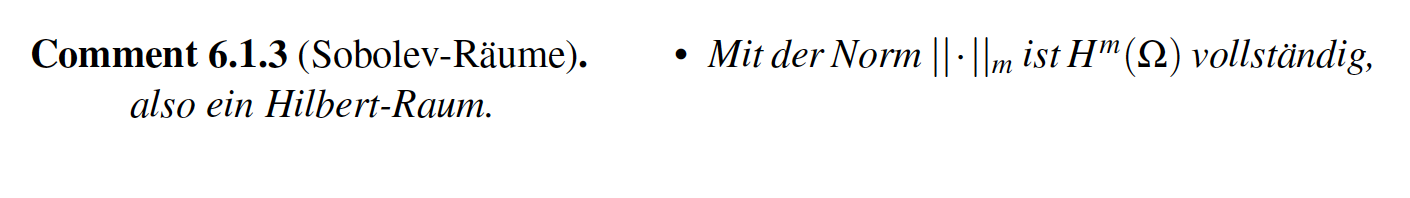 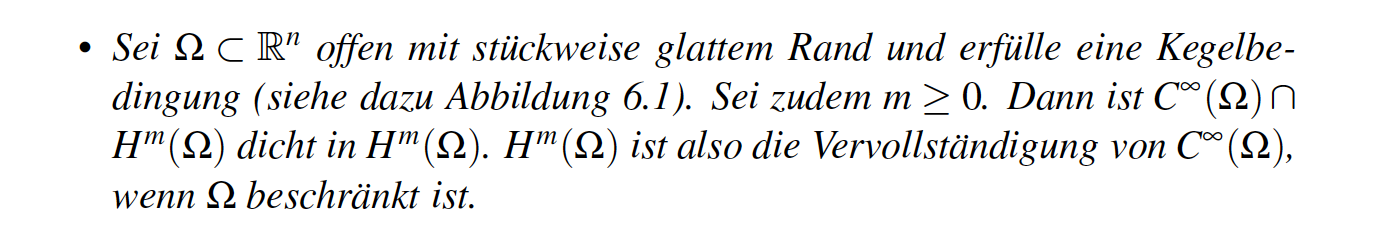 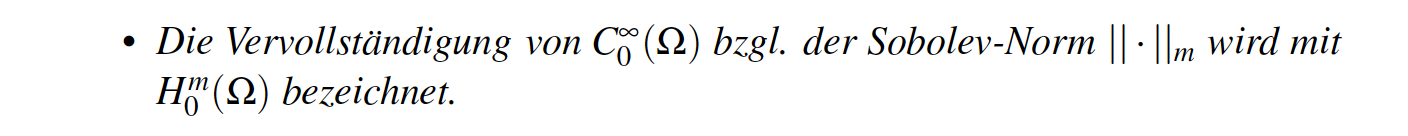 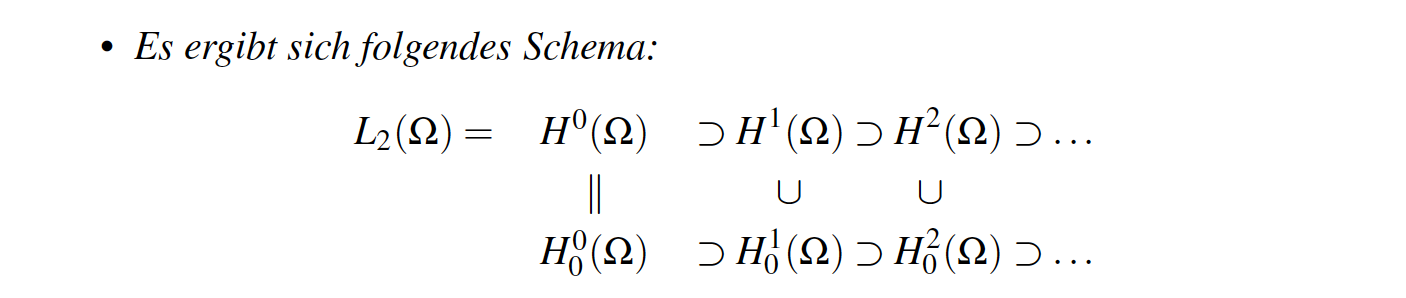 [Speaker Notes: Schnittmenge = intersection]
[Wolters, Lecture scriptum]
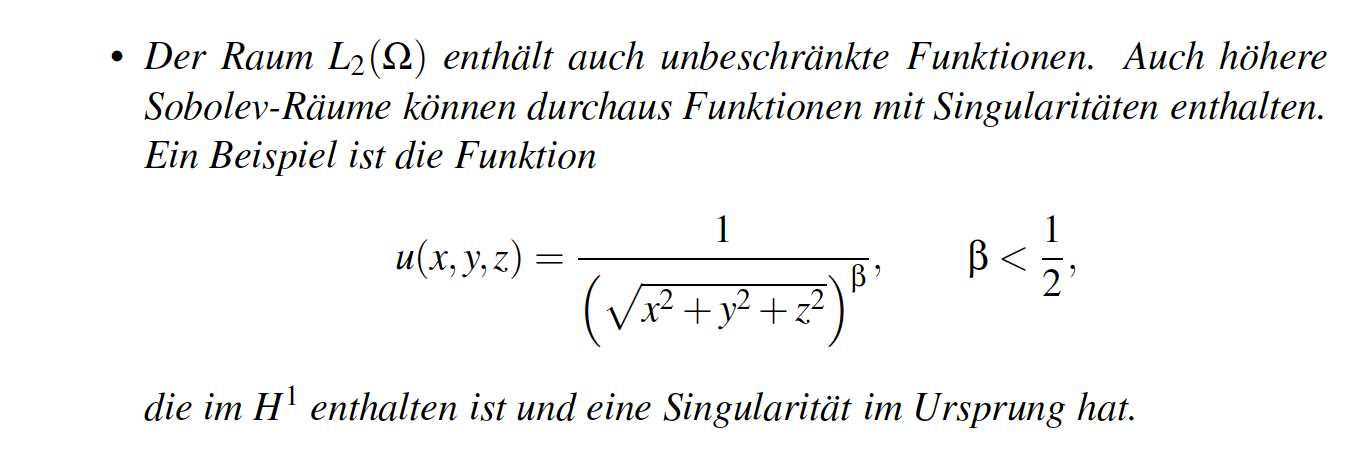 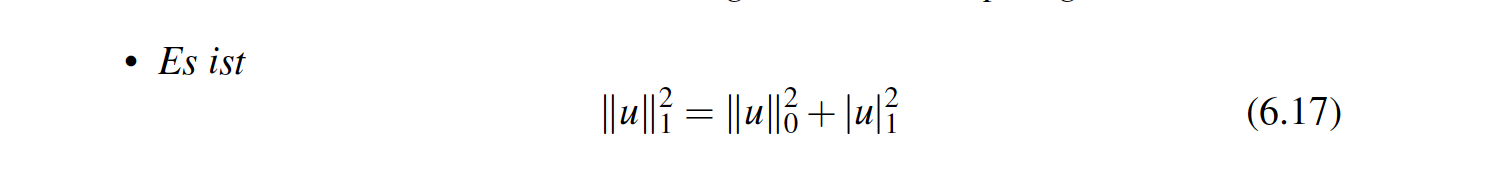 [Speaker Notes: Tensor weiter erlaeutern

Zeitableitung

Programmlaenge, 1Mill.

WM-Rendering->5000 nodes

1:10 raus und anfangs erwaehnen]
[Wolters, Lecture scriptum]
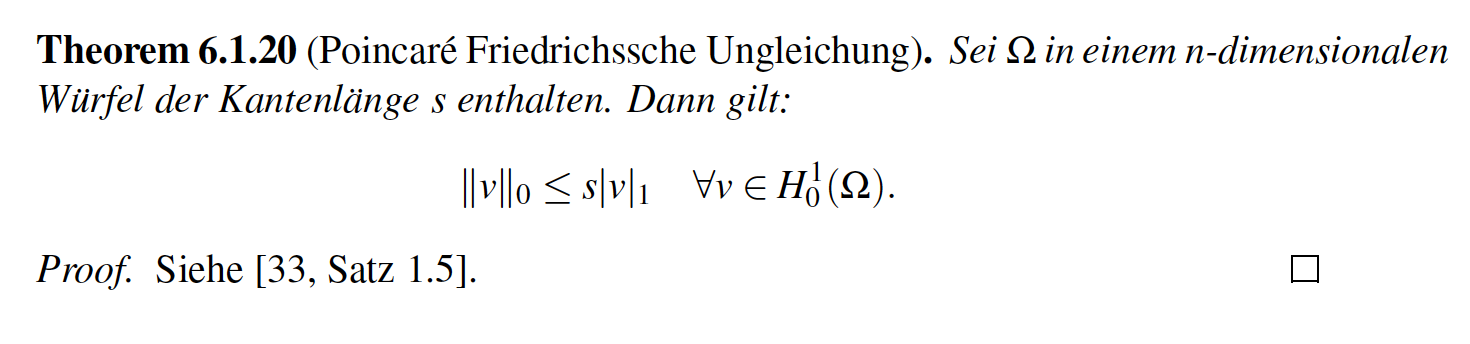 [Speaker Notes: Tensor weiter erlaeutern

Zeitableitung

Programmlaenge, 1Mill.

WM-Rendering->5000 nodes

1:10 raus und anfangs erwaehnen]
[Wolters, Lecture scriptum]
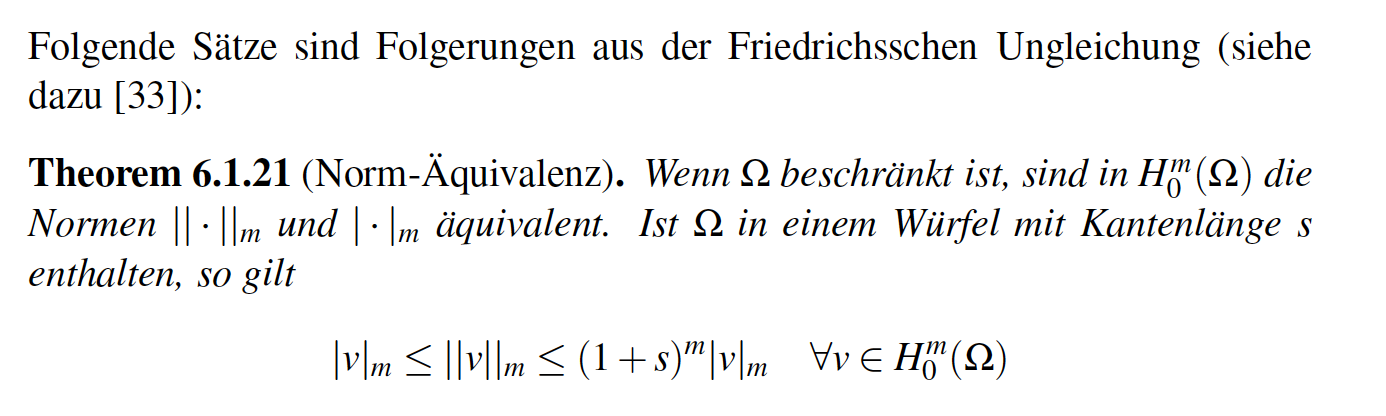 [Speaker Notes: Tensor weiter erlaeutern

Zeitableitung

Programmlaenge, 1Mill.

WM-Rendering->5000 nodes

1:10 raus und anfangs erwaehnen]
[Wolters, Lecture scriptum]
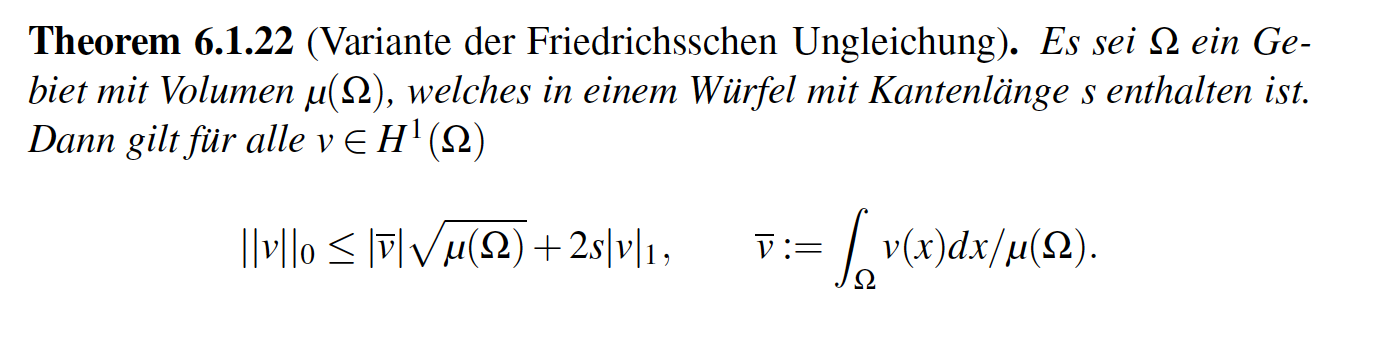 [Speaker Notes: Tensor weiter erlaeutern

Zeitableitung

Programmlaenge, 1Mill.

WM-Rendering->5000 nodes

1:10 raus und anfangs erwaehnen]
[Wolters, Lecture scriptum]
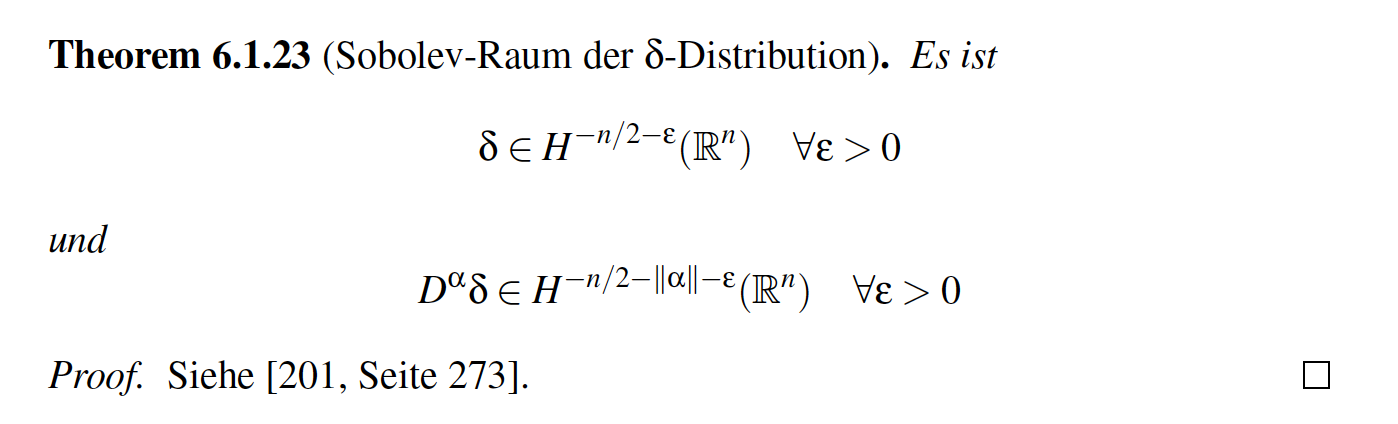 [Speaker Notes: Tensor weiter erlaeutern

Zeitableitung

Programmlaenge, 1Mill.

WM-Rendering->5000 nodes

1:10 raus und anfangs erwaehnen]
Structure of the lecture
Existence and uniqueness of the forward problem solution (Chapters 6.1.1-6.1.6 from lecture scriptum)
6.1.1: Basics
6.1.2: The subtraction approach to get rid of the singularity on the right-hand-side (derivation of the equation for the correction potential)
6.1.3: Types of partial differential equations
6.1.4: Sobolev spaces
6.1.5: A variational formulation
6.1.6: Variational formulation, existence and uniqueness of the solution for the correction potential
[Wolters, Lecture scriptum]
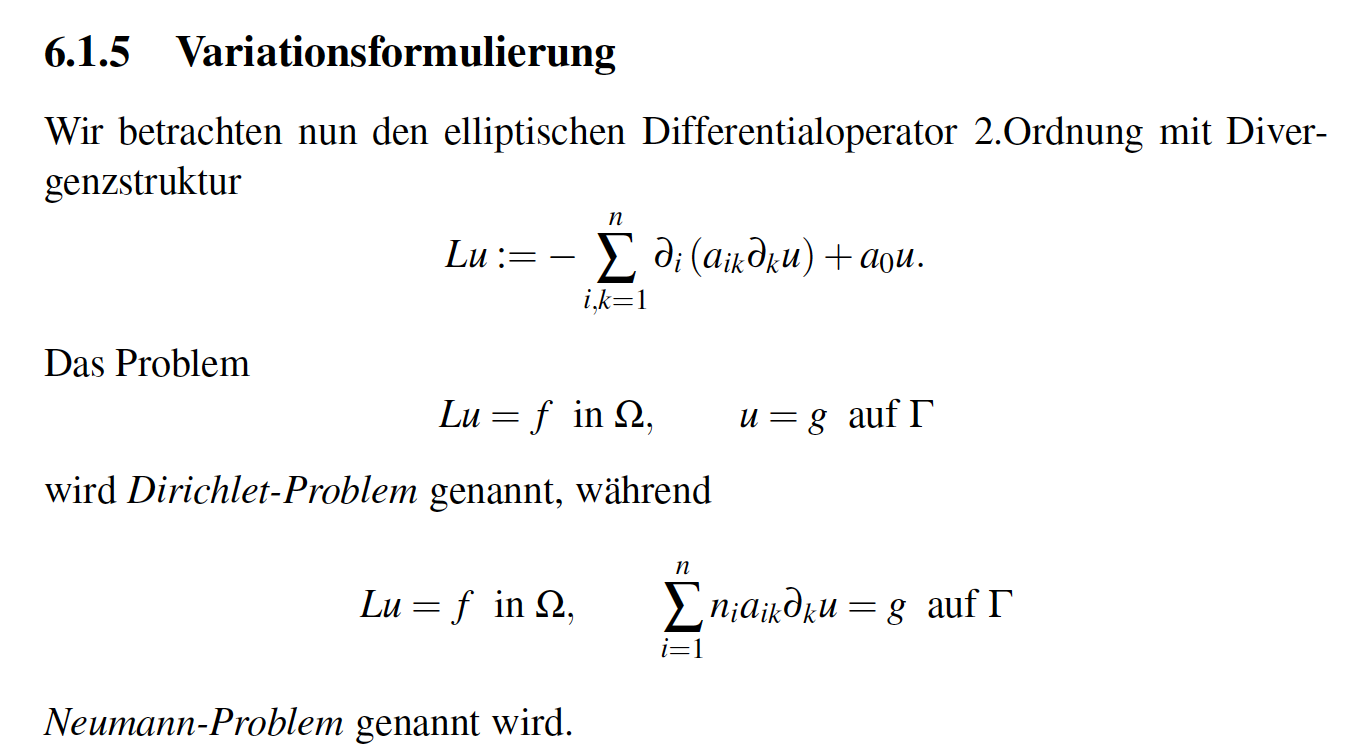 [Speaker Notes: Tensor weiter erlaeutern

Zeitableitung

Programmlaenge, 1Mill.

WM-Rendering->5000 nodes

1:10 raus und anfangs erwaehnen]
[Wolters, Lecture scriptum]
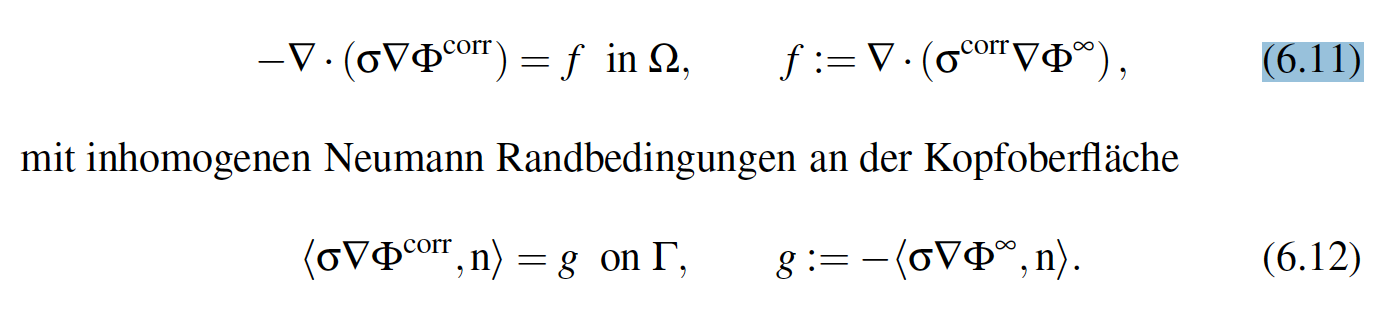 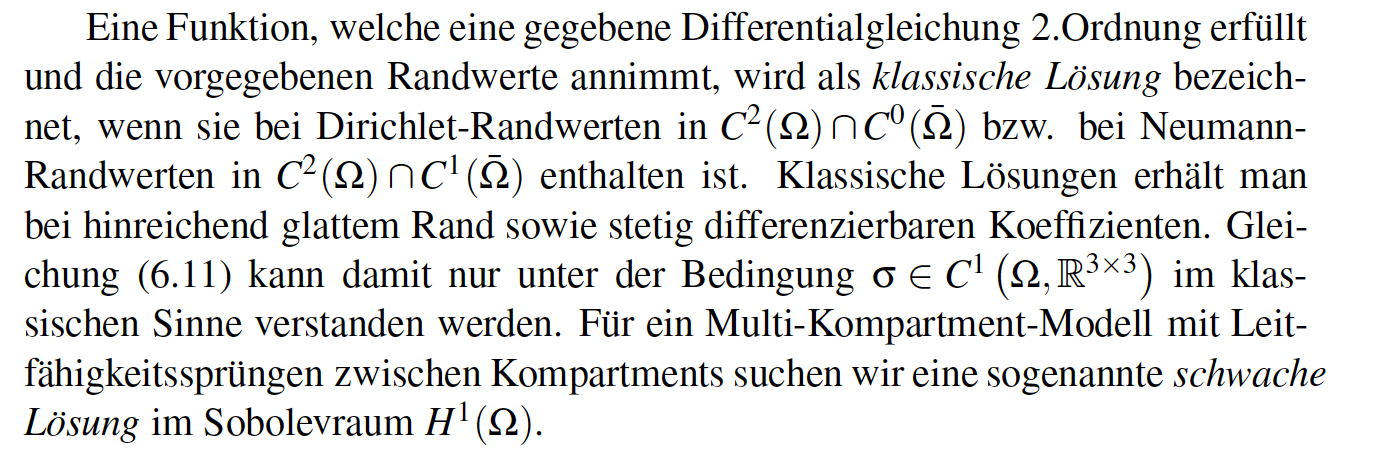 [Speaker Notes: Tensor weiter erlaeutern

Zeitableitung

Programmlaenge, 1Mill.

WM-Rendering->5000 nodes

1:10 raus und anfangs erwaehnen]
[Wolters, Lecture scriptum]
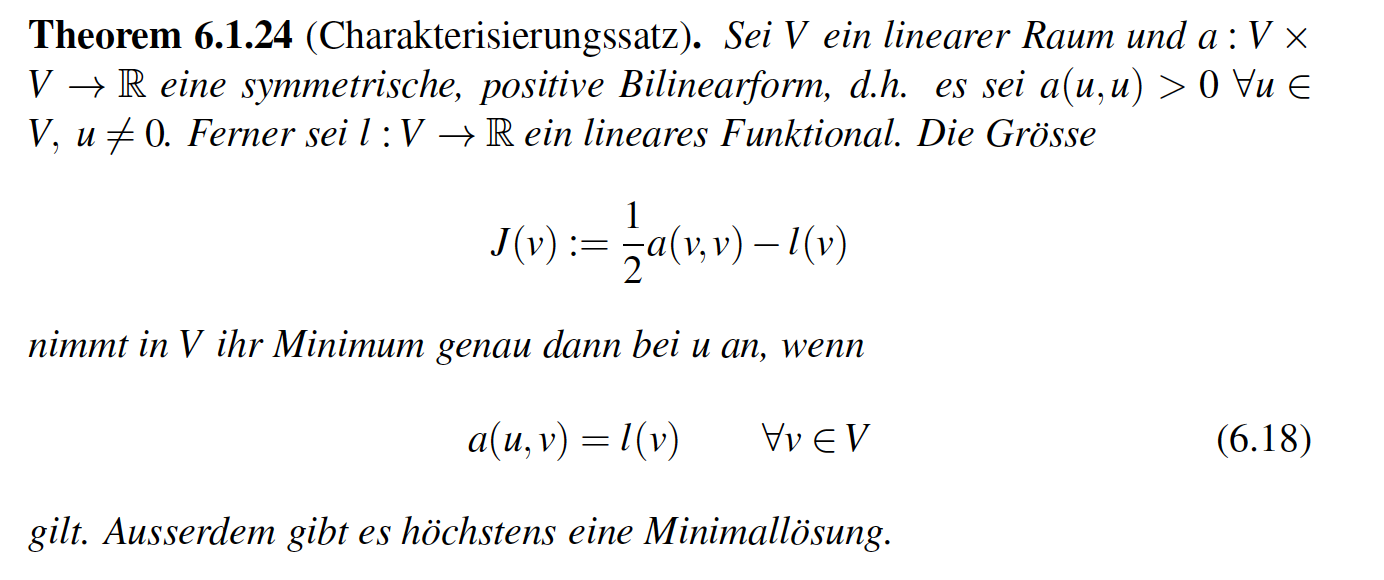 [Speaker Notes: Tensor weiter erlaeutern

Zeitableitung

Programmlaenge, 1Mill.

WM-Rendering->5000 nodes

1:10 raus und anfangs erwaehnen]
[Wolters, Lecture scriptum]
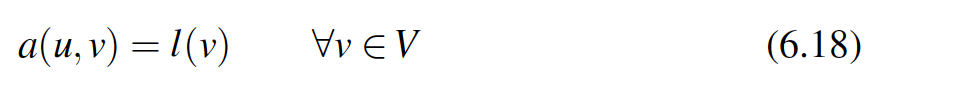 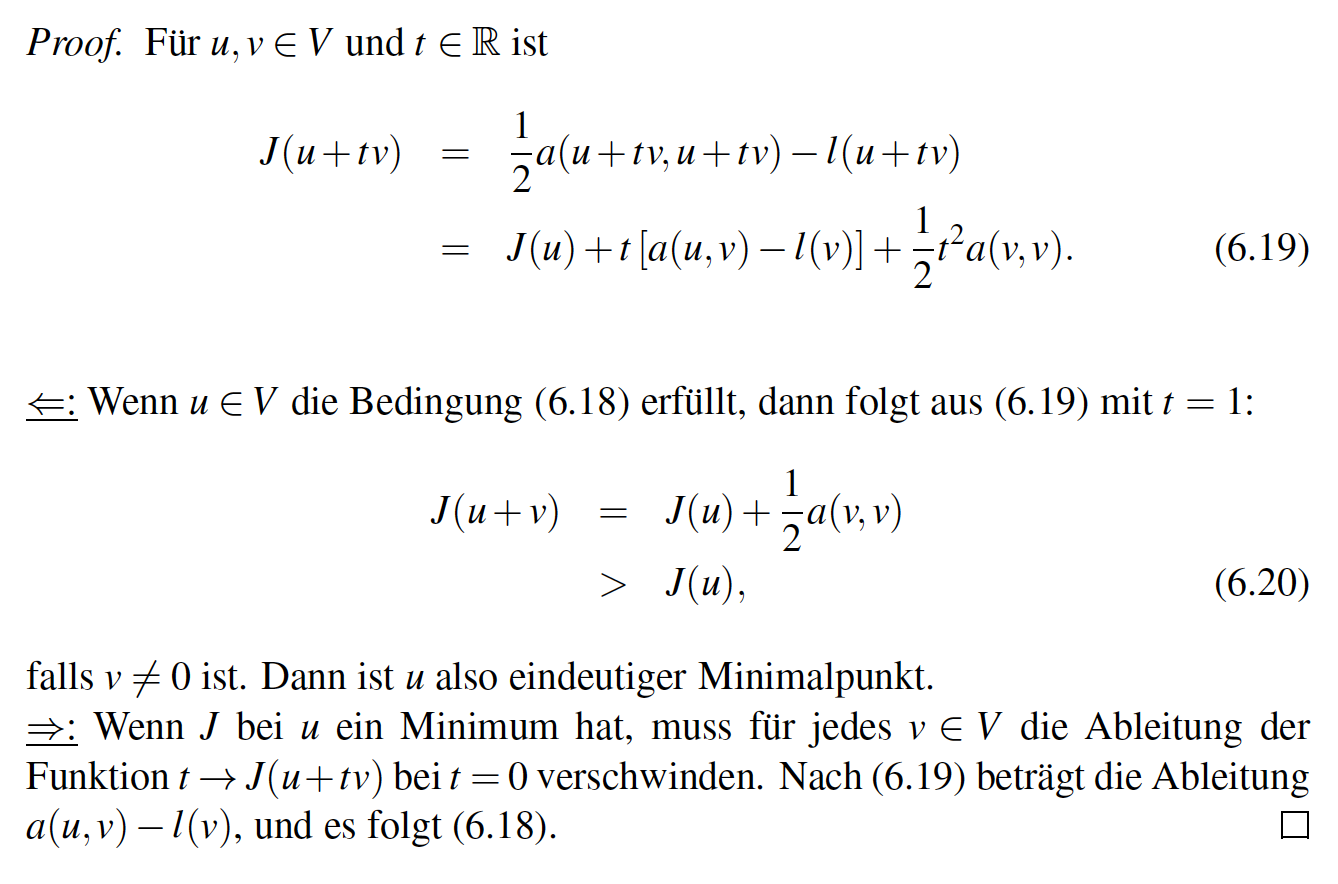 [Speaker Notes: Tensor weiter erlaeutern

Zeitableitung

Programmlaenge, 1Mill.

WM-Rendering->5000 nodes

1:10 raus und anfangs erwaehnen]
[Wolters, Lecture scriptum]
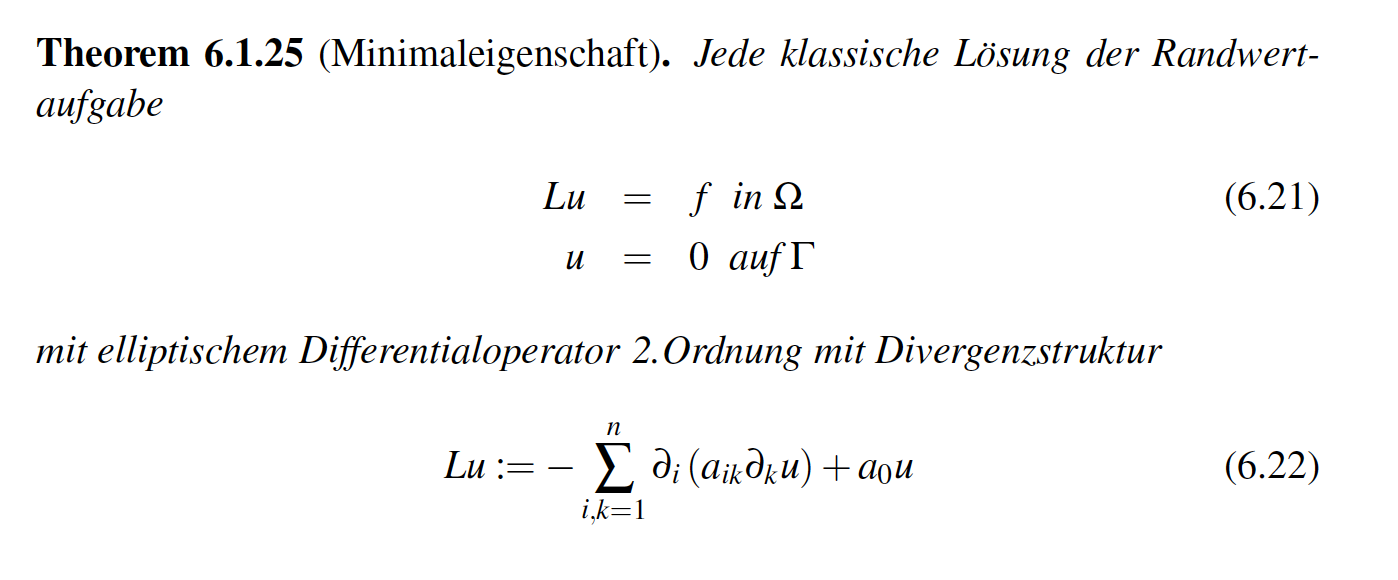 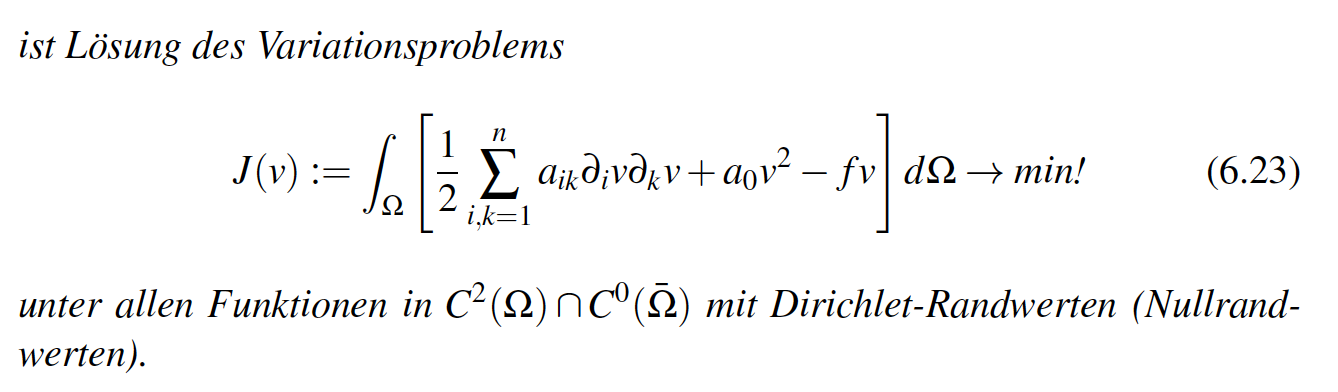 [Speaker Notes: Tensor weiter erlaeutern

Zeitableitung

Programmlaenge, 1Mill.

WM-Rendering->5000 nodes

1:10 raus und anfangs erwaehnen]
[Wolters, Lecture scriptum]
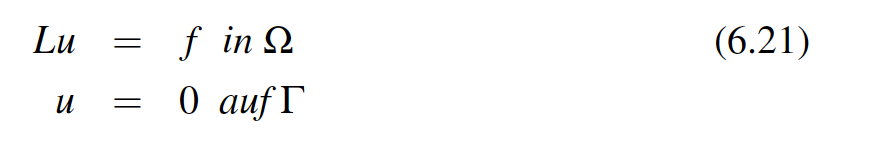 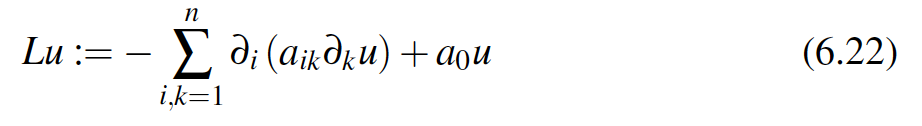 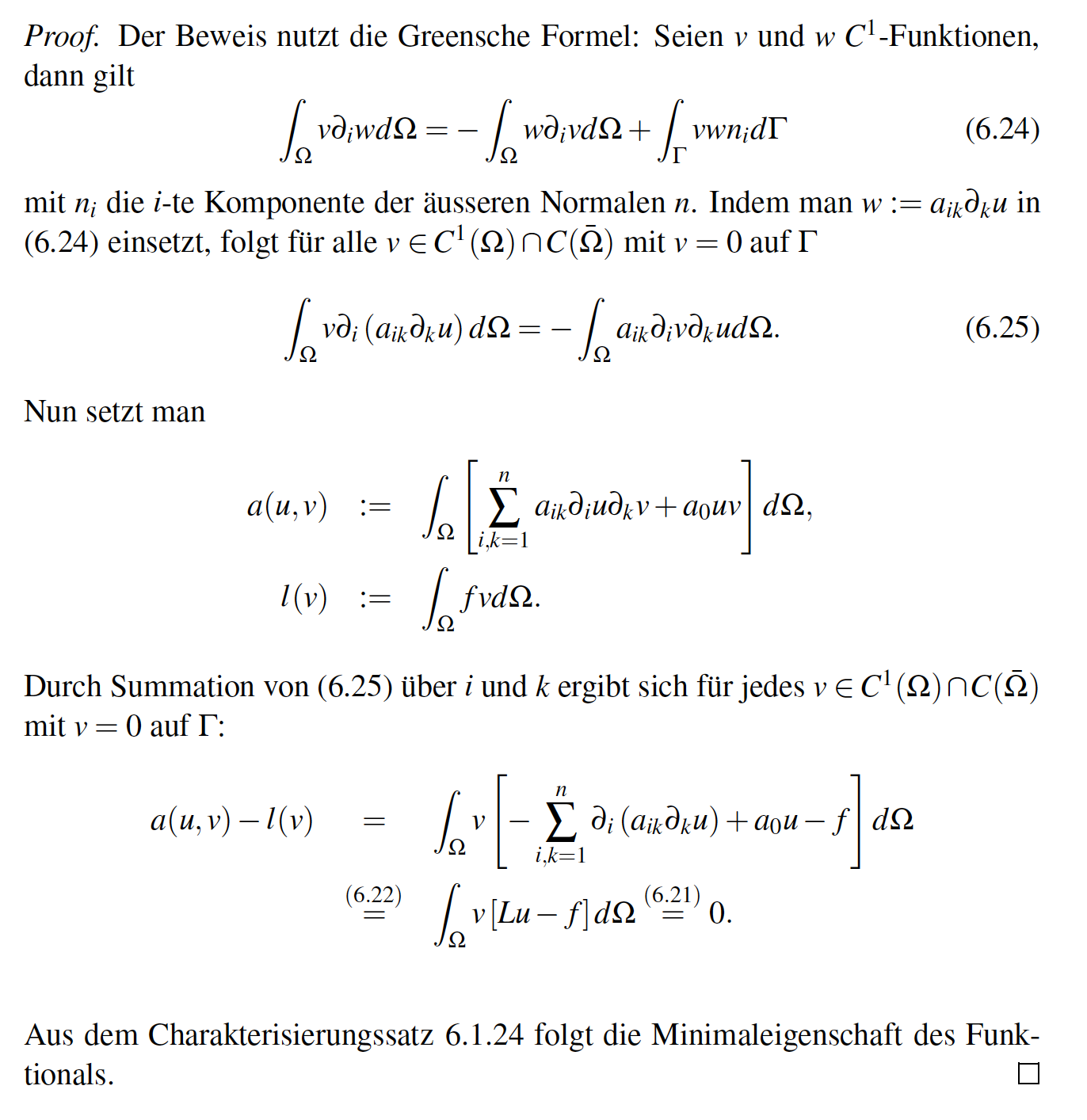 [Speaker Notes: Tensor weiter erlaeutern

Zeitableitung

Programmlaenge, 1Mill.

WM-Rendering->5000 nodes

1:10 raus und anfangs erwaehnen]
[Wolters, Lecture scriptum]
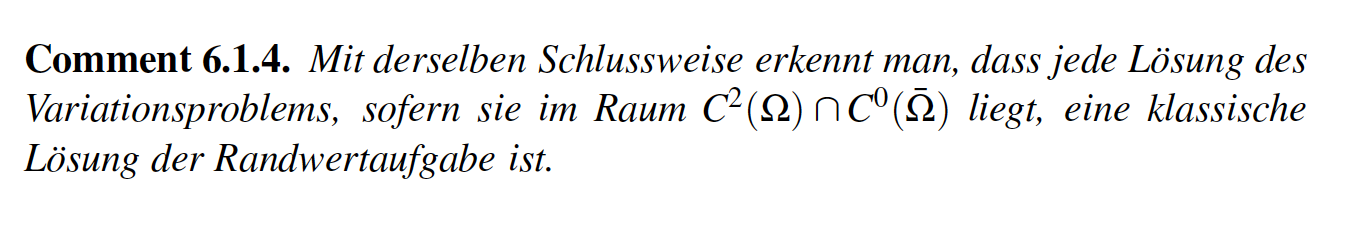 [Speaker Notes: Tensor weiter erlaeutern

Zeitableitung

Programmlaenge, 1Mill.

WM-Rendering->5000 nodes

1:10 raus und anfangs erwaehnen]
[Wolters, Lecture scriptum]
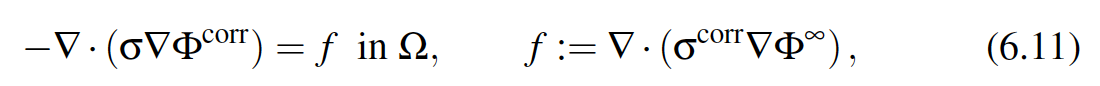 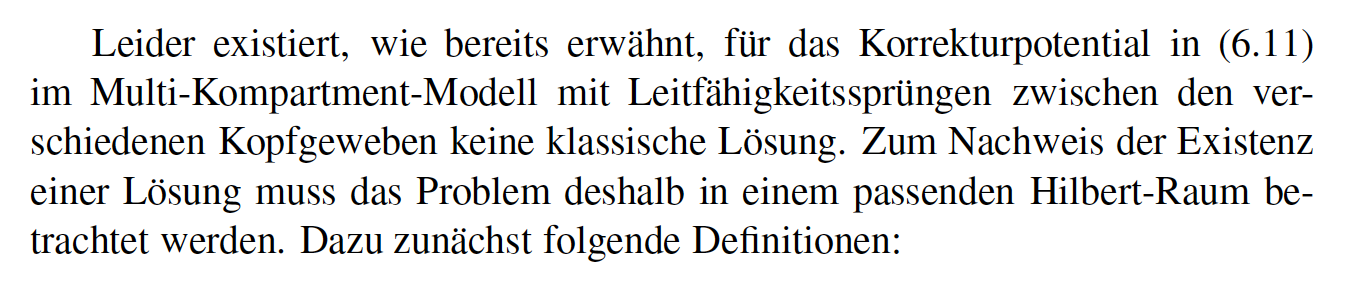 [Speaker Notes: Tensor weiter erlaeutern

Zeitableitung

Programmlaenge, 1Mill.

WM-Rendering->5000 nodes

1:10 raus und anfangs erwaehnen]
[Wolters, Lecture scriptum]
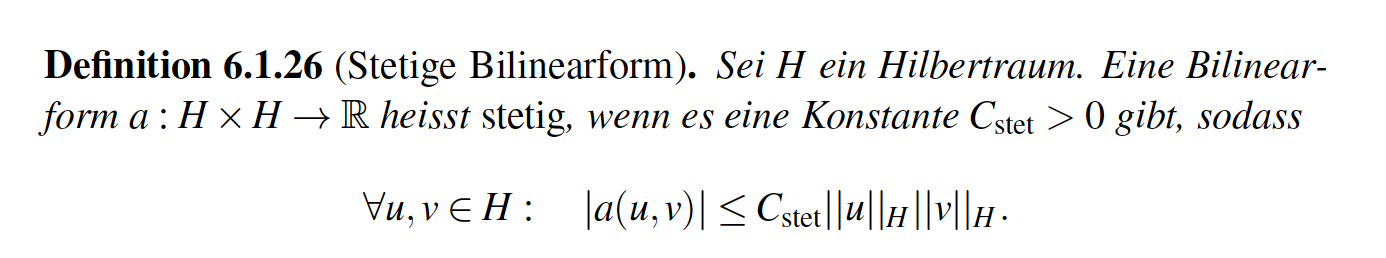 [Speaker Notes: Tensor weiter erlaeutern

Zeitableitung

Programmlaenge, 1Mill.

WM-Rendering->5000 nodes

1:10 raus und anfangs erwaehnen]
[Wolters, Lecture scriptum]
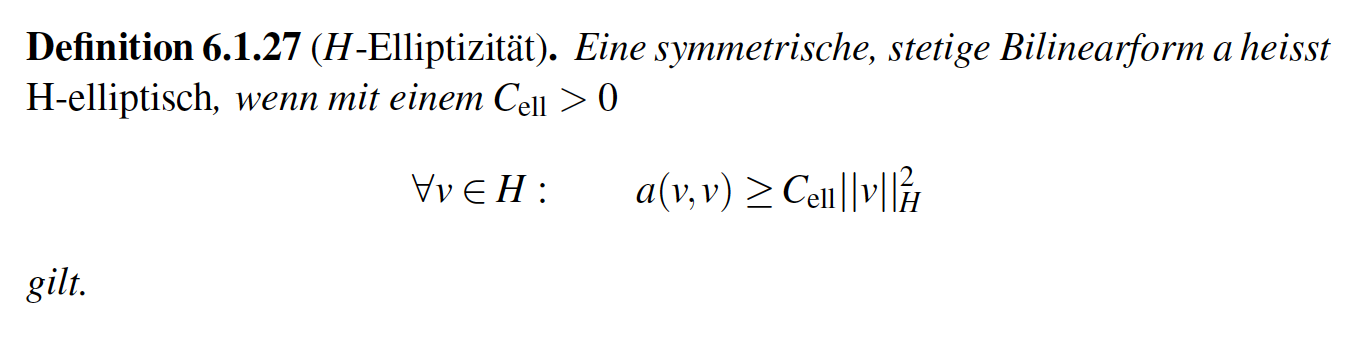 [Speaker Notes: Tensor weiter erlaeutern

Zeitableitung

Programmlaenge, 1Mill.

WM-Rendering->5000 nodes

1:10 raus und anfangs erwaehnen]
[Wolters, Lecture scriptum]
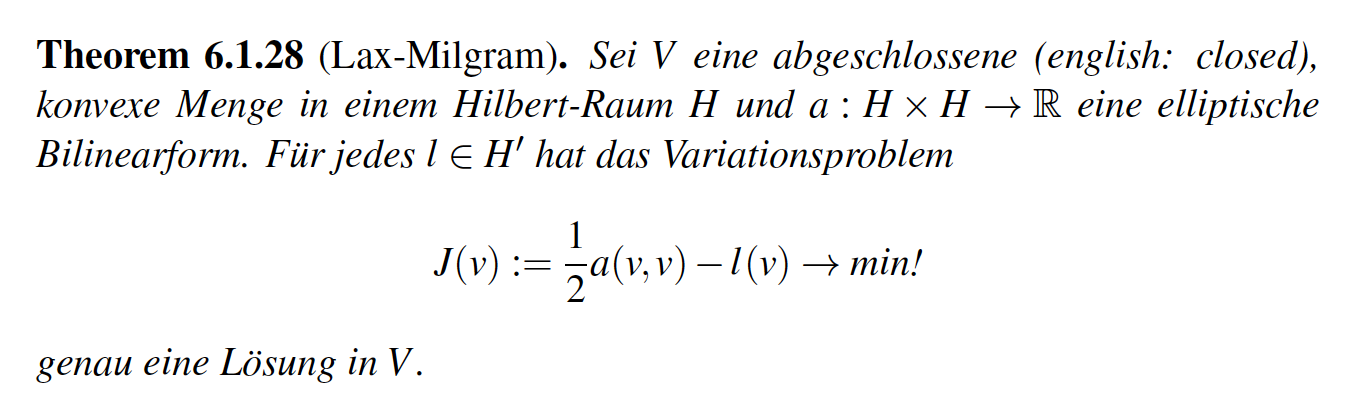 [Speaker Notes: Tensor weiter erlaeutern

Zeitableitung

Programmlaenge, 1Mill.

WM-Rendering->5000 nodes

1:10 raus und anfangs erwaehnen]
[Wolters, Lecture scriptum]
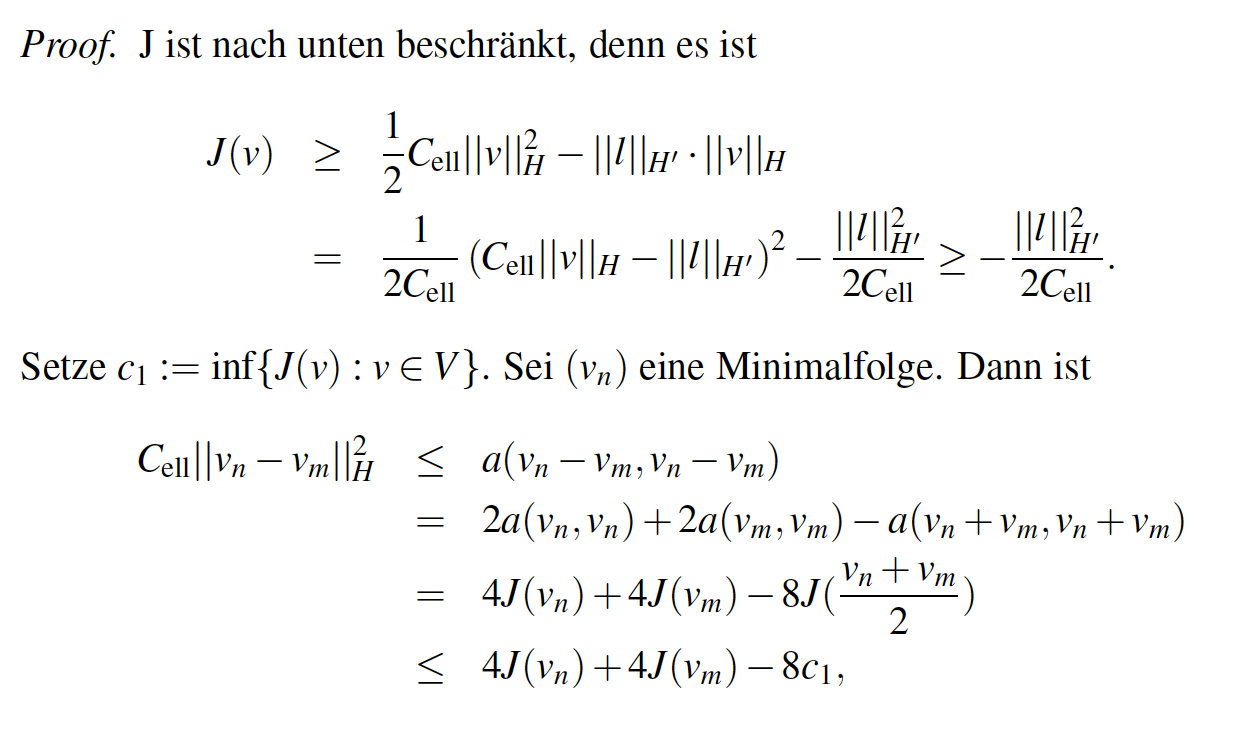 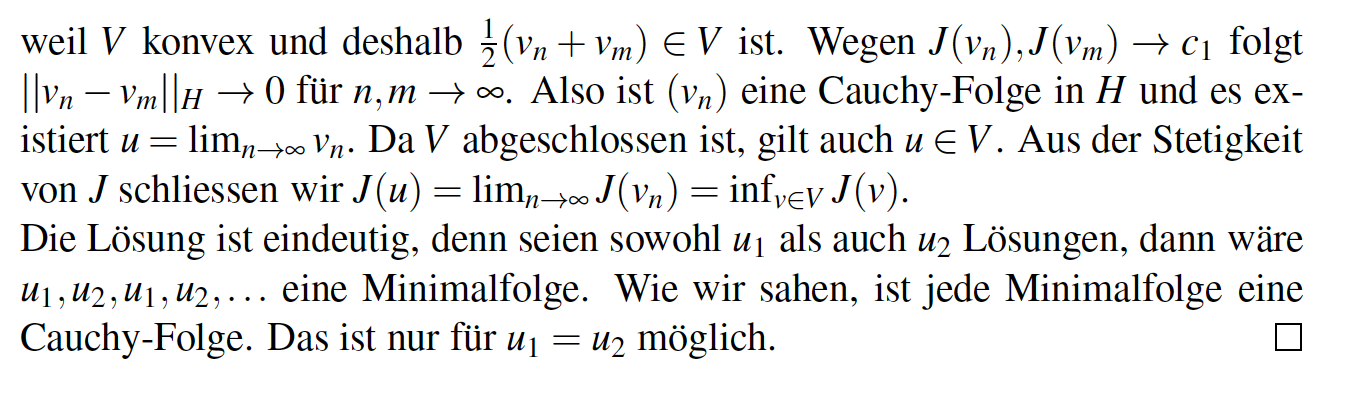 [Speaker Notes: Tensor weiter erlaeutern

Zeitableitung

Programmlaenge, 1Mill.

WM-Rendering->5000 nodes

1:10 raus und anfangs erwaehnen]
[Wolters, Lecture scriptum]
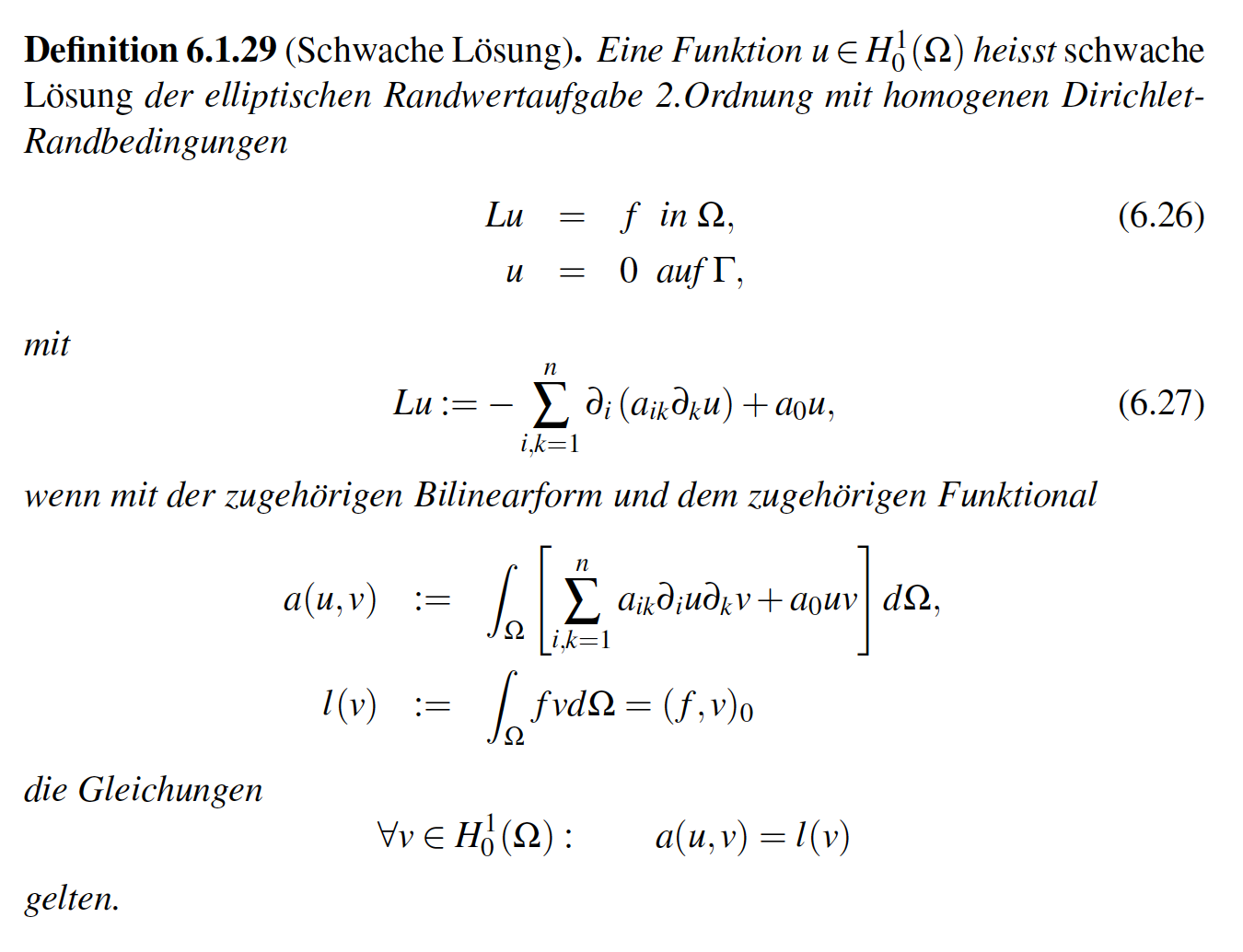 [Speaker Notes: Tensor weiter erlaeutern

Zeitableitung

Programmlaenge, 1Mill.

WM-Rendering->5000 nodes

1:10 raus und anfangs erwaehnen]
[Wolters, Lecture scriptum]
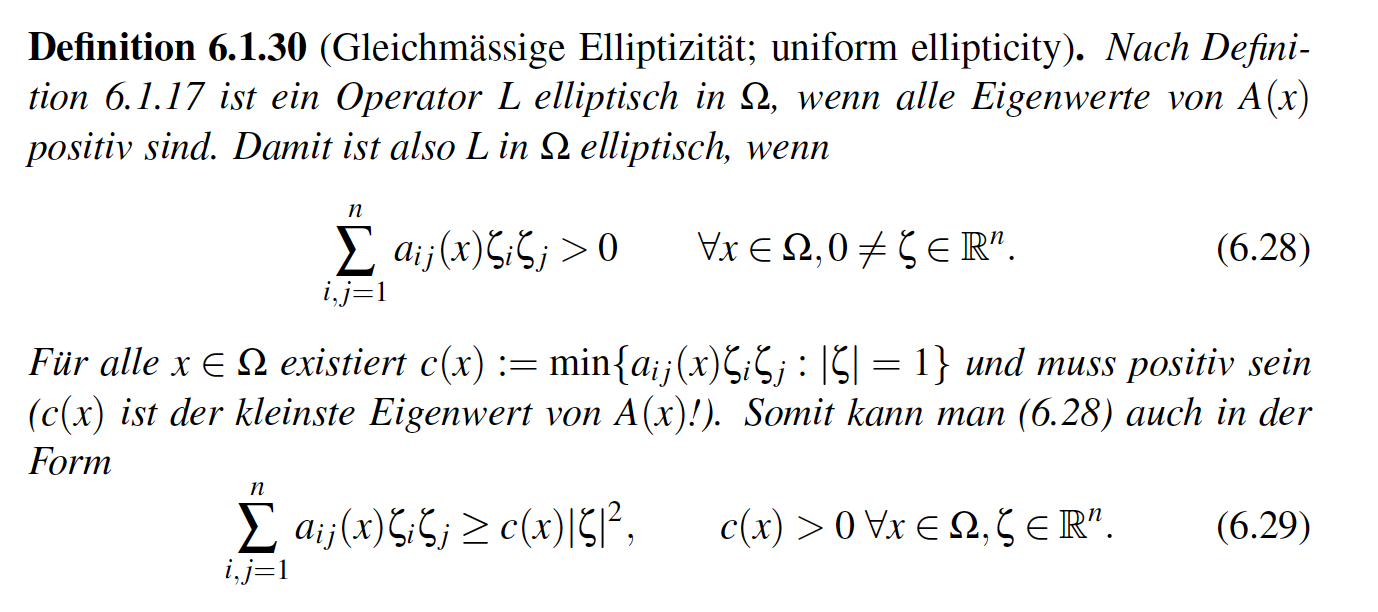 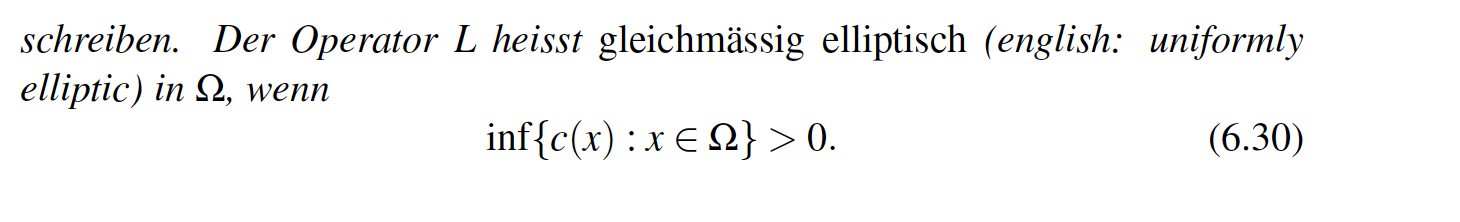 [Speaker Notes: Tensor weiter erlaeutern

Zeitableitung

Programmlaenge, 1Mill.

WM-Rendering->5000 nodes

1:10 raus und anfangs erwaehnen]
[Wolters, Lecture scriptum]
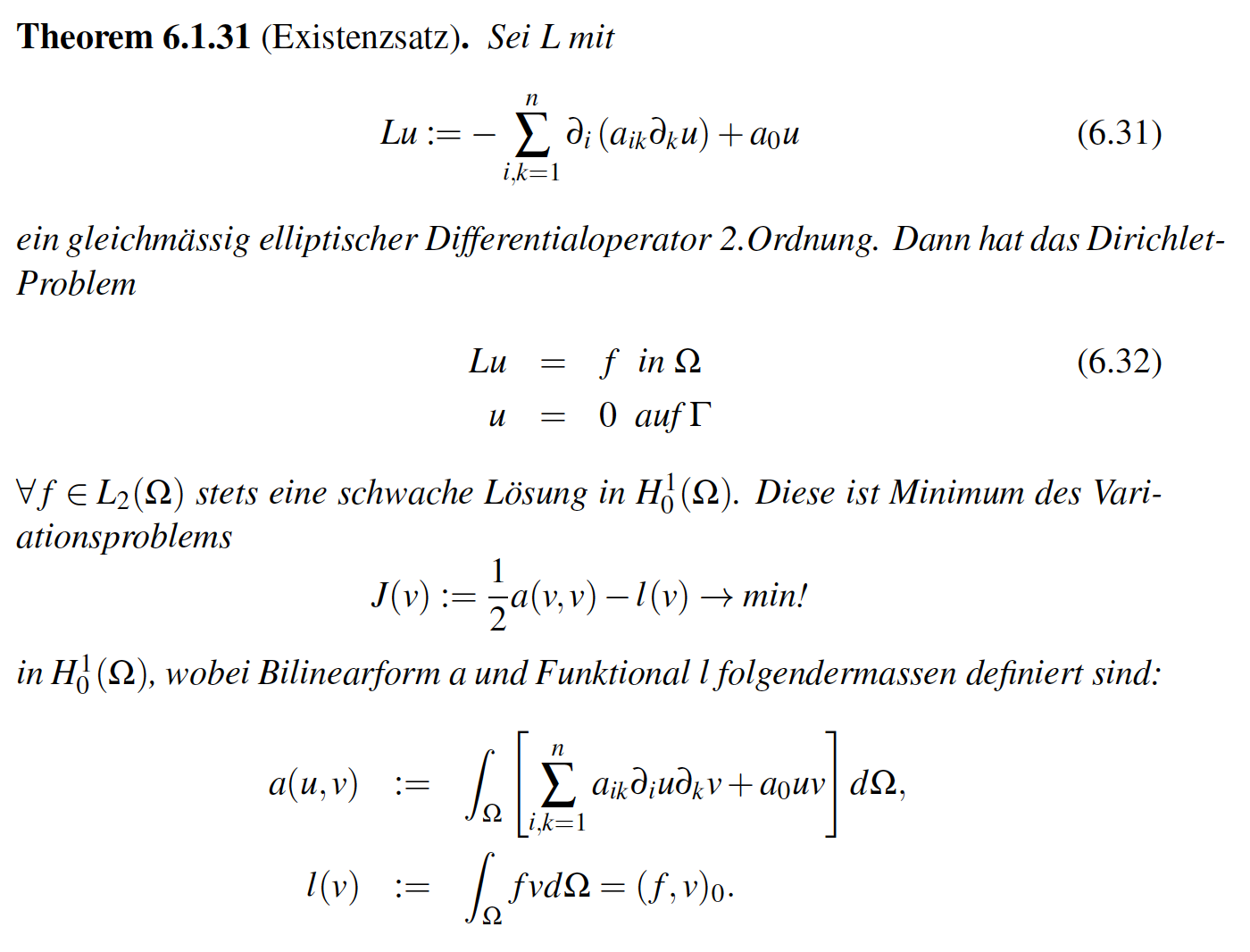 [Speaker Notes: Tensor weiter erlaeutern

Zeitableitung

Programmlaenge, 1Mill.

WM-Rendering->5000 nodes

1:10 raus und anfangs erwaehnen]
[Wolters, Lecture scriptum]
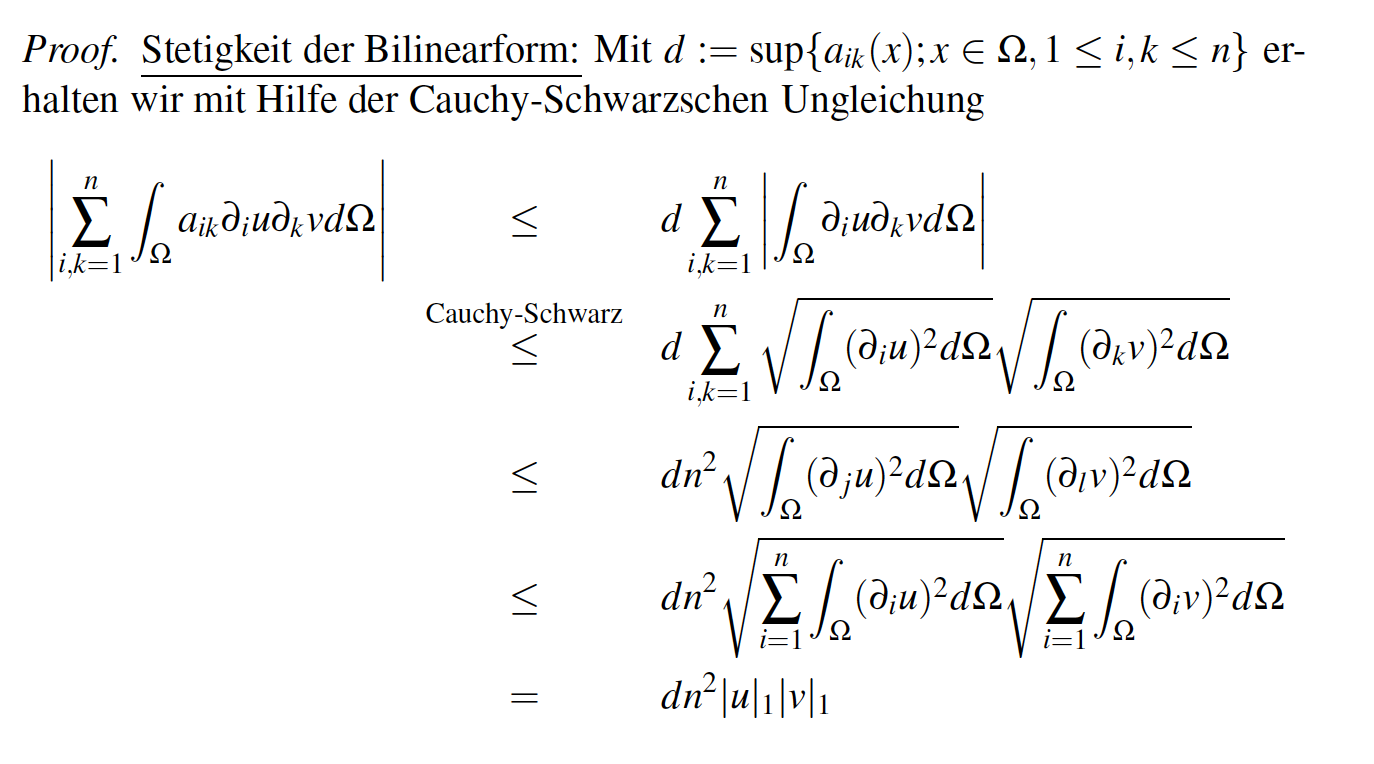 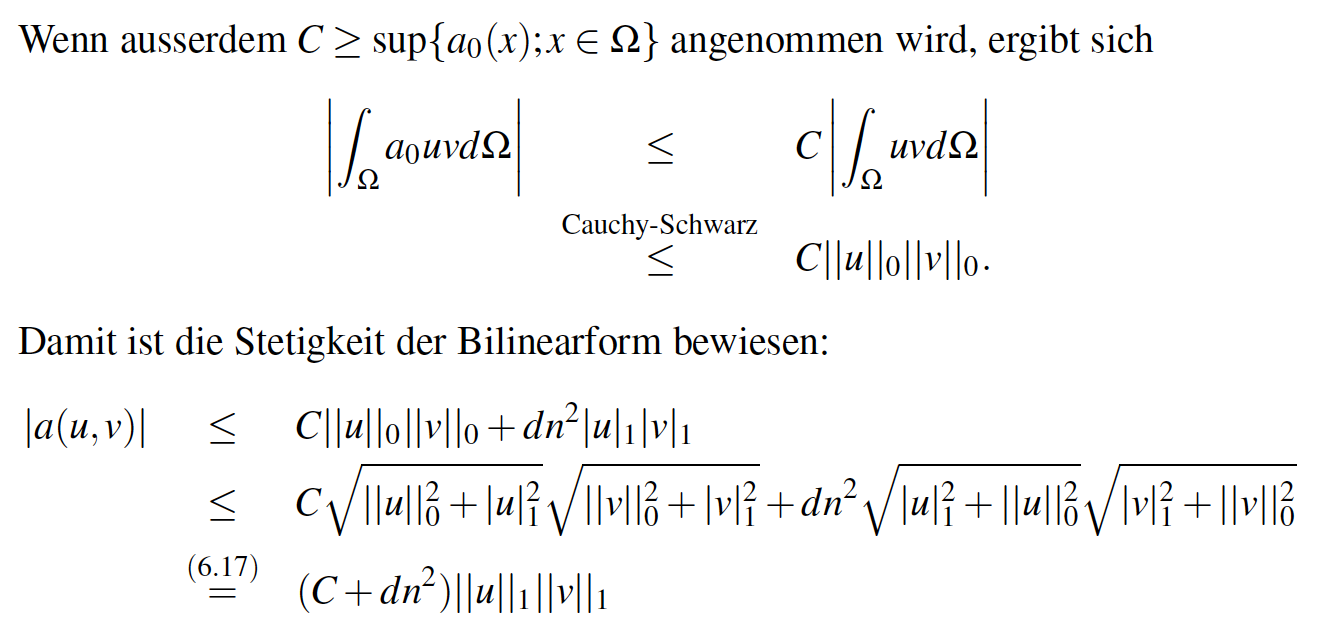 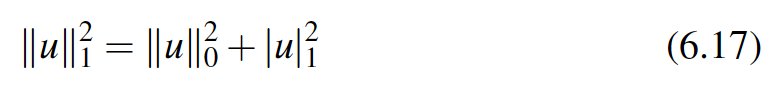 [Speaker Notes: Tensor weiter erlaeutern

Zeitableitung

Programmlaenge, 1Mill.

WM-Rendering->5000 nodes

1:10 raus und anfangs erwaehnen]
[Wolters, Lecture scriptum]
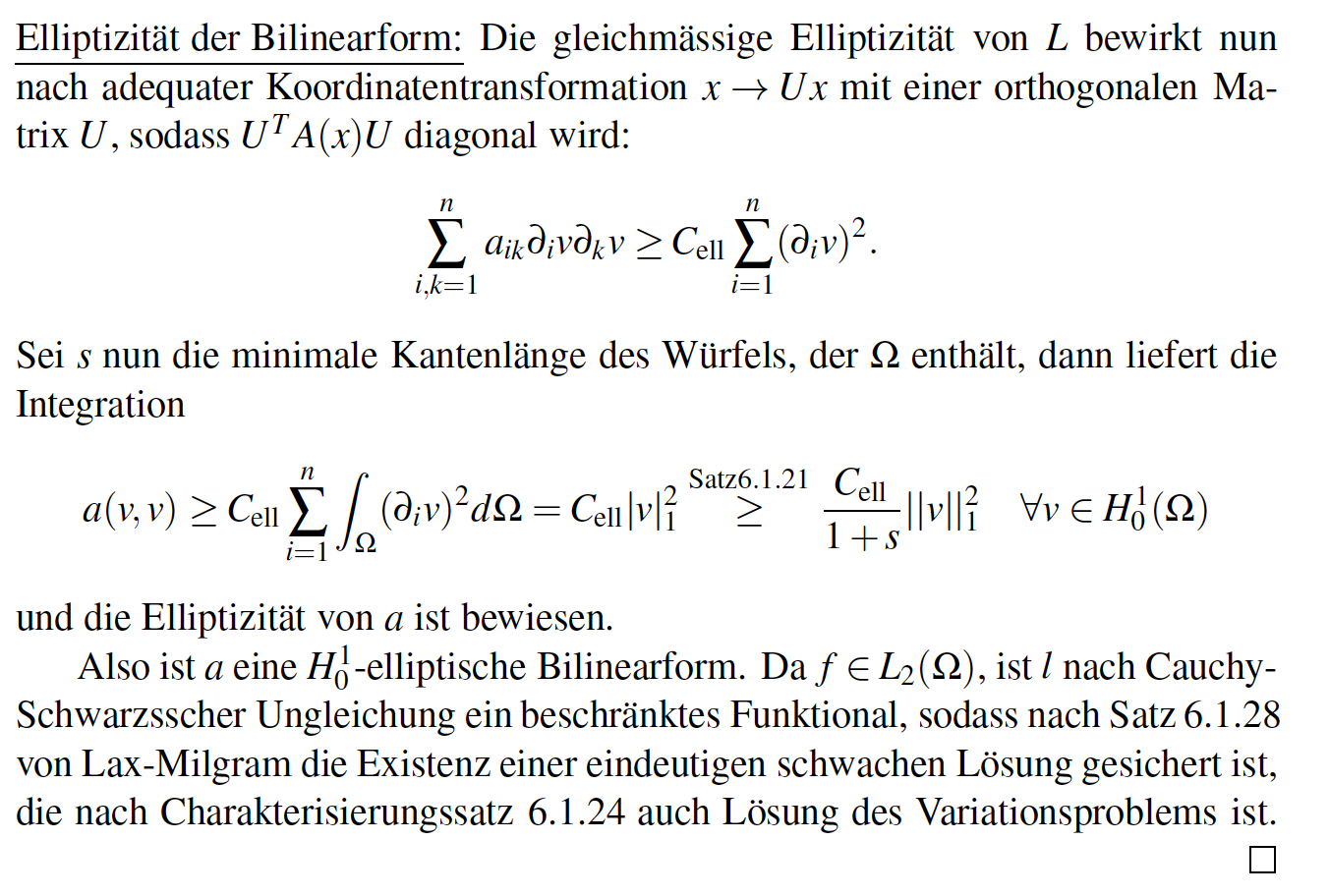 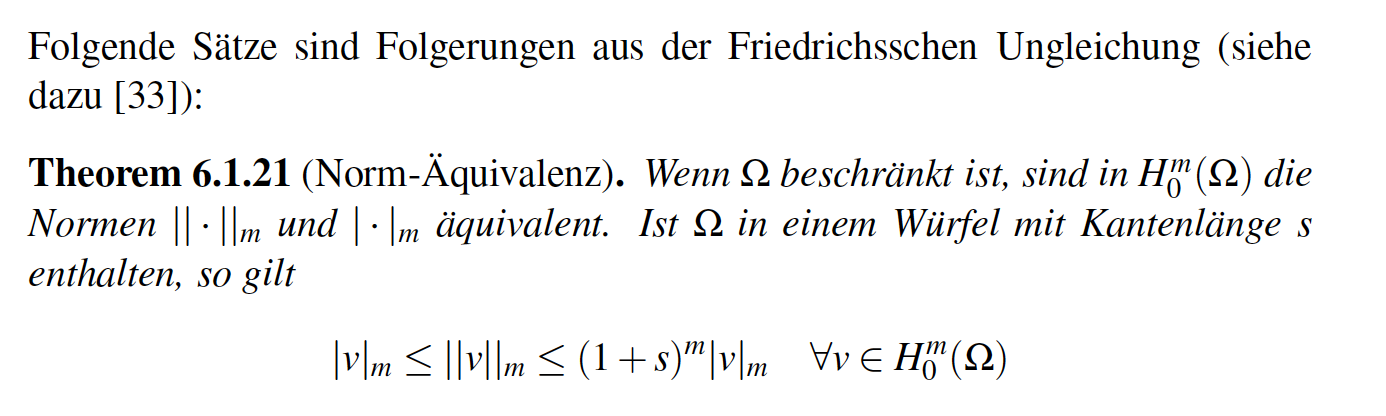 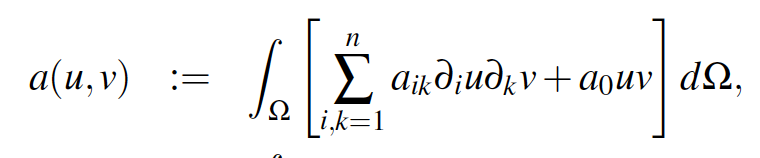 [Speaker Notes: Tensor weiter erlaeutern

Zeitableitung

Programmlaenge, 1Mill.

WM-Rendering->5000 nodes

1:10 raus und anfangs erwaehnen]
Structure of the lecture
Existence and uniqueness of the forward problem solution (Chapters 6.1.1-6.1.6 from lecture scriptum)
6.1.1: Basics
6.1.2: The subtraction approach to get rid of the singularity on the right-hand-side (derivation of the equation for the correction potential)
6.1.3: Types of partial differential equations
6.1.4: Sobolev spaces
6.1.5: A variational formulation
6.1.6: Variational formulation, existence and uniqueness of the solution for the correction potential
[Wolters, Lecture scriptum]
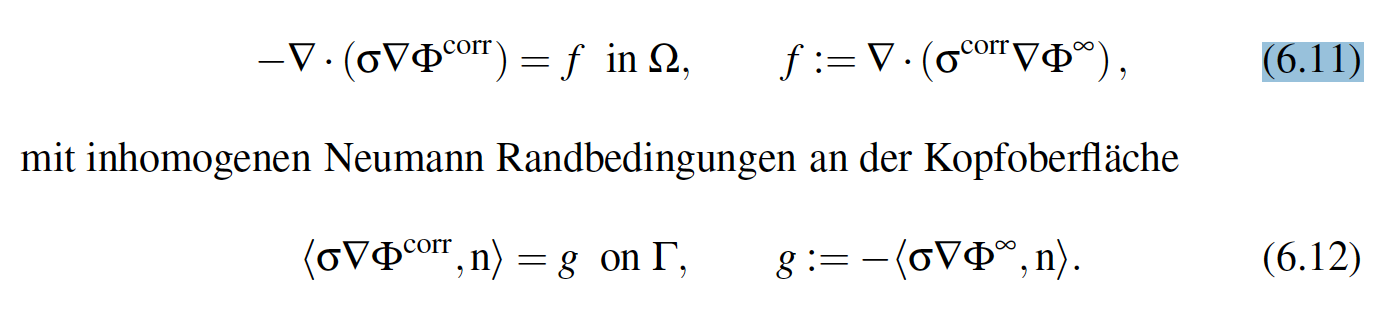 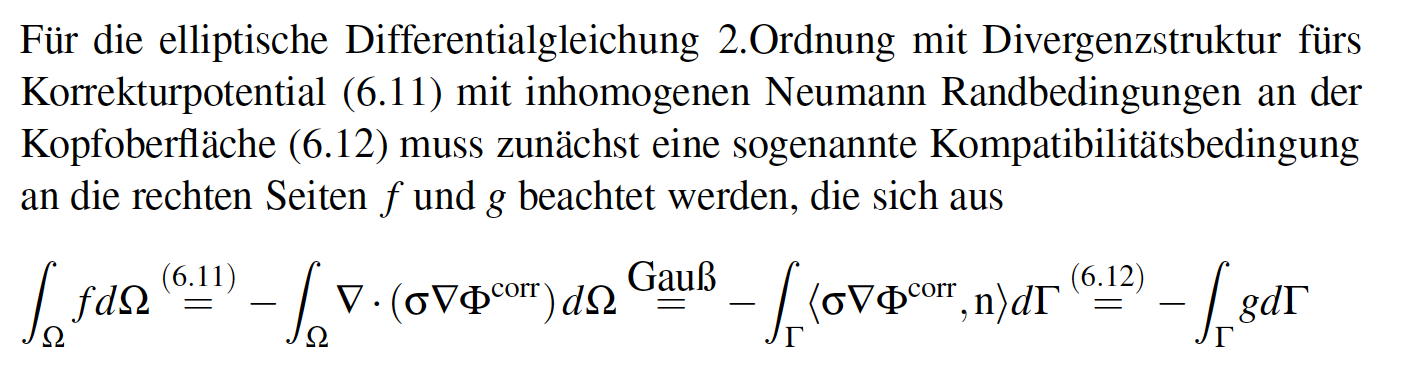 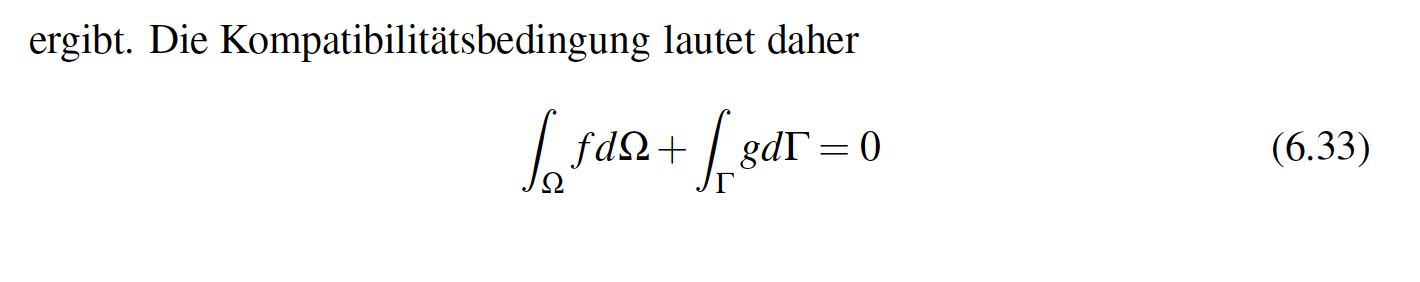 [Speaker Notes: Tensor weiter erlaeutern

Zeitableitung

Programmlaenge, 1Mill.

WM-Rendering->5000 nodes

1:10 raus und anfangs erwaehnen]
[Wolters, Lecture scriptum]
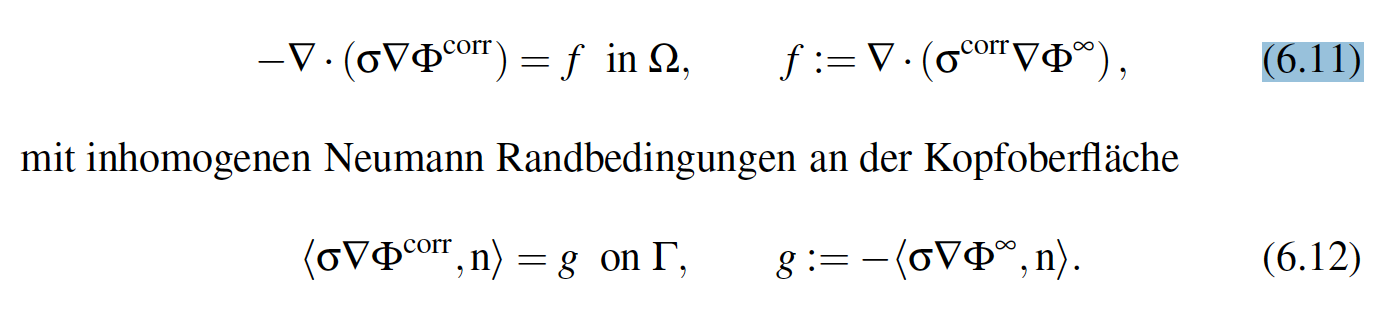 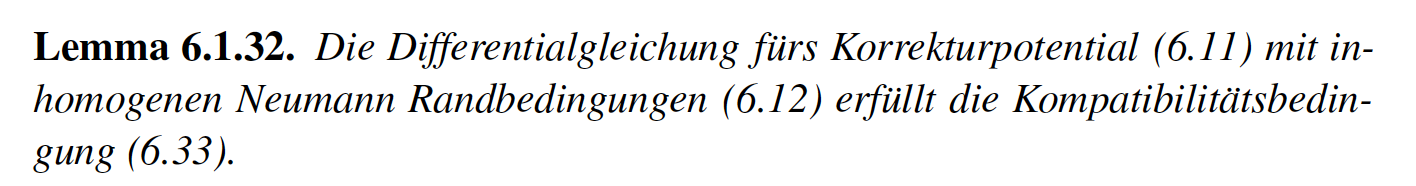 [Speaker Notes: Tensor weiter erlaeutern

Zeitableitung

Programmlaenge, 1Mill.

WM-Rendering->5000 nodes

1:10 raus und anfangs erwaehnen]
[Wolters, Lecture scriptum]
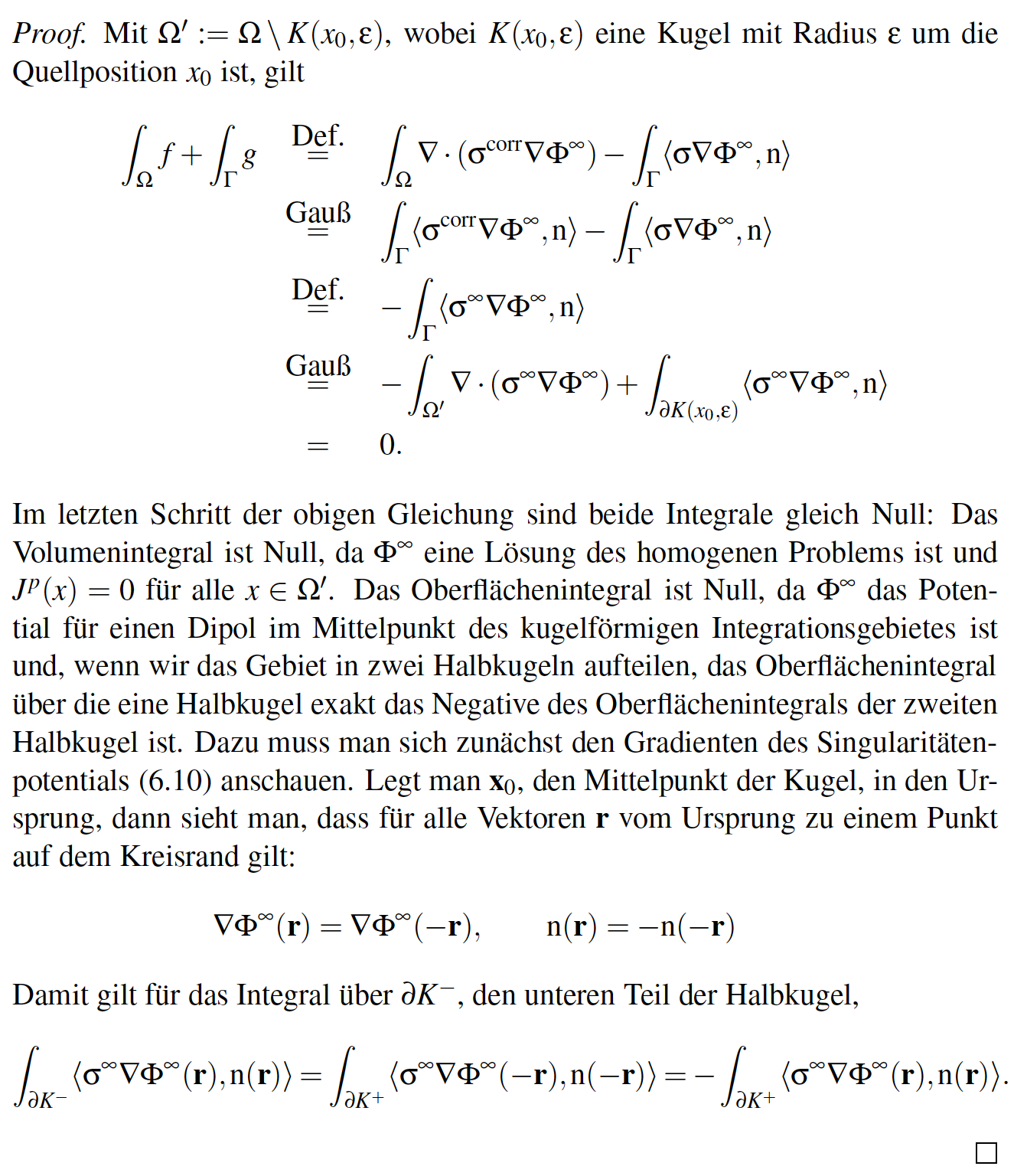 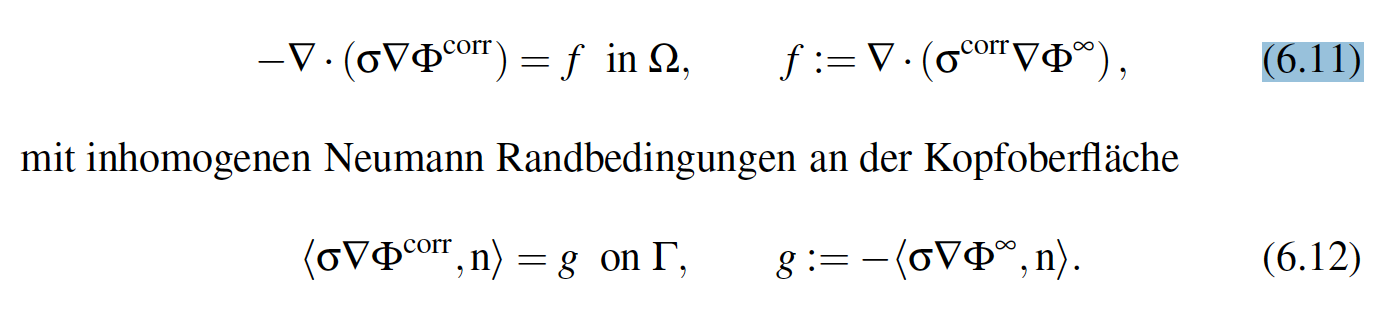 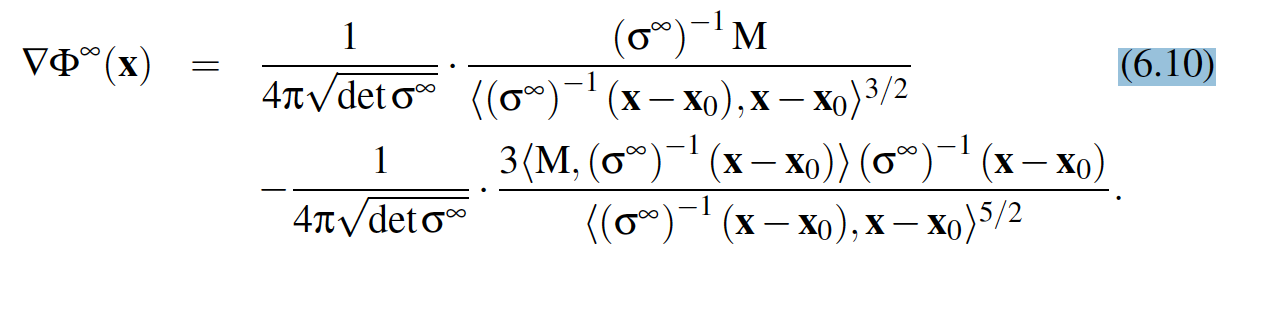 [Speaker Notes: Tensor weiter erlaeutern

Zeitableitung

Programmlaenge, 1Mill.

WM-Rendering->5000 nodes

1:10 raus und anfangs erwaehnen]
[Wolters, Lecture scriptum]
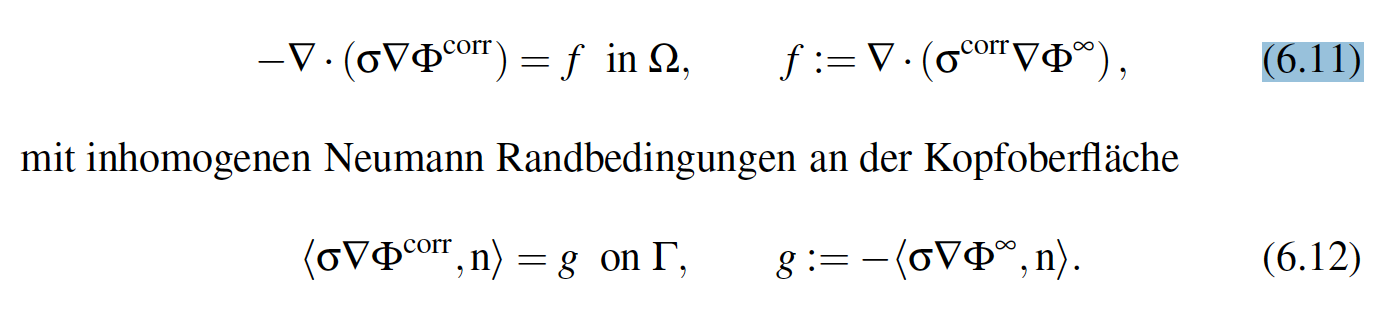 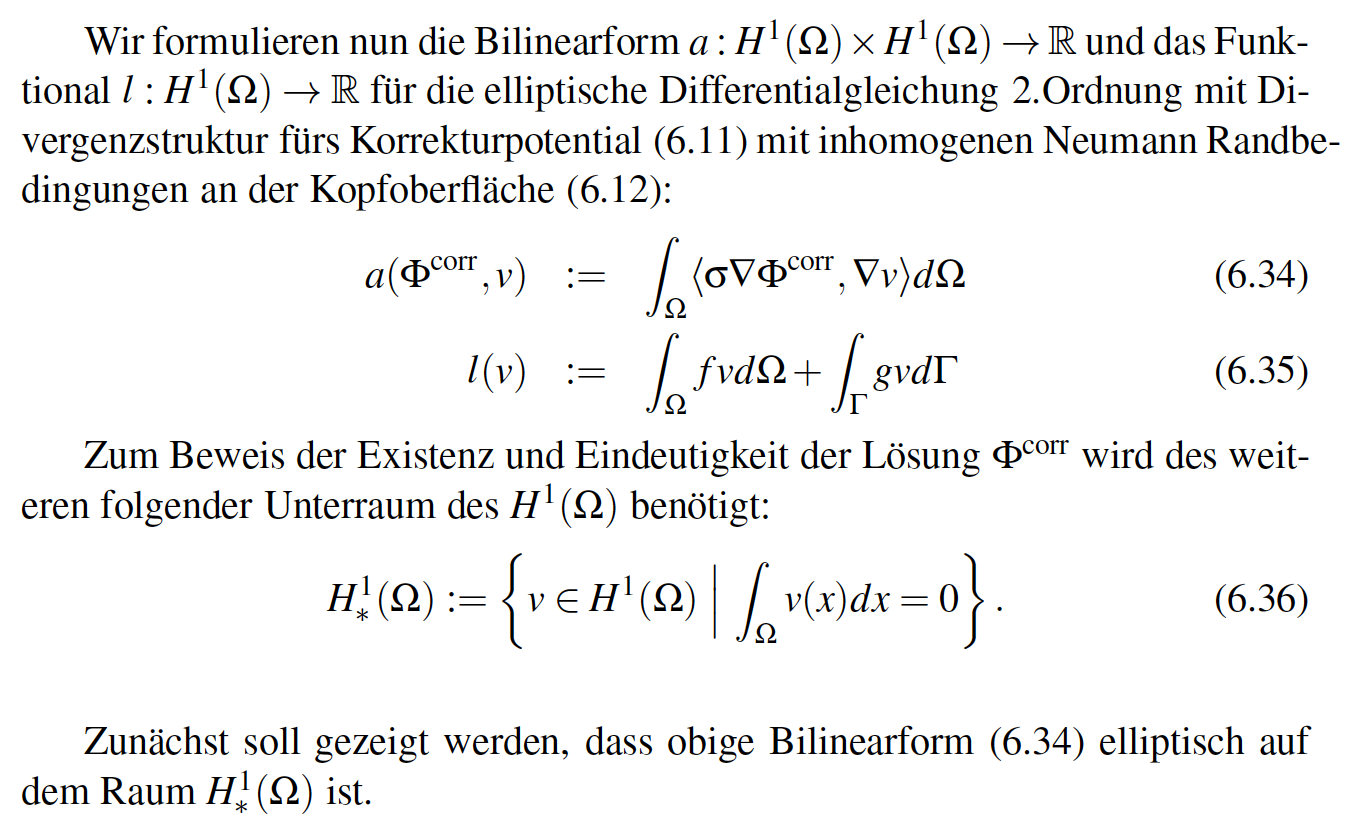 [Speaker Notes: Tensor weiter erlaeutern

Zeitableitung

Programmlaenge, 1Mill.

WM-Rendering->5000 nodes

1:10 raus und anfangs erwaehnen]
[Wolters, Lecture scriptum]
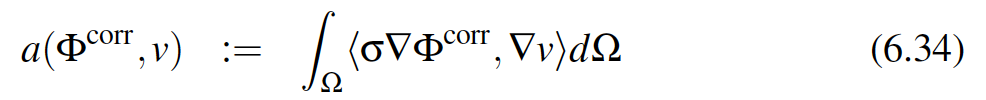 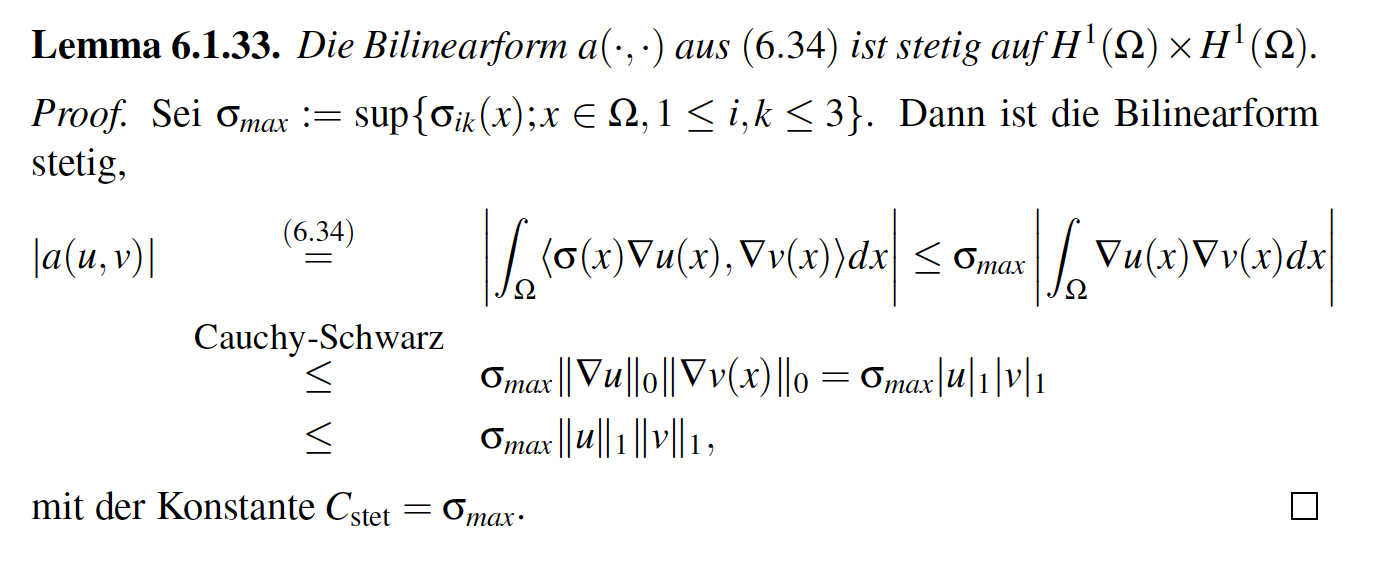 [Speaker Notes: Tensor weiter erlaeutern

Zeitableitung

Programmlaenge, 1Mill.

WM-Rendering->5000 nodes

1:10 raus und anfangs erwaehnen]
[Wolters, Lecture scriptum]
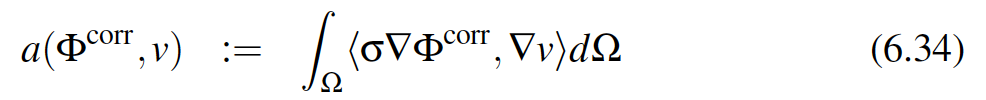 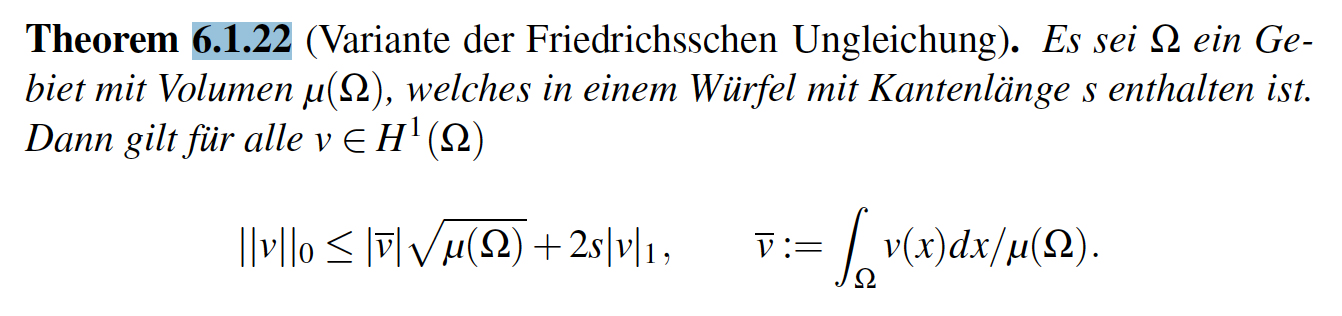 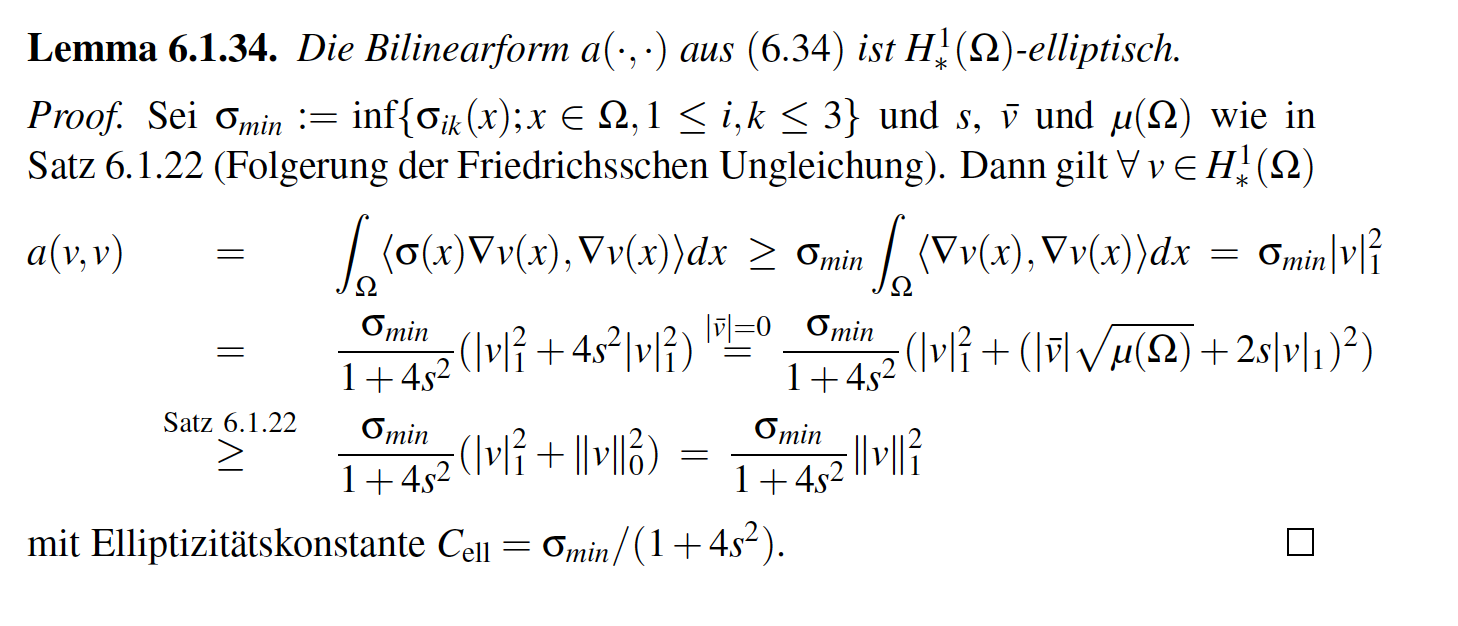 [Speaker Notes: Tensor weiter erlaeutern

Zeitableitung

Programmlaenge, 1Mill.

WM-Rendering->5000 nodes

1:10 raus und anfangs erwaehnen]
[Wolters, Lecture scriptum]
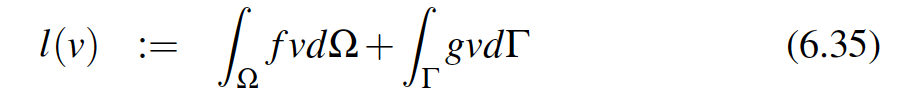 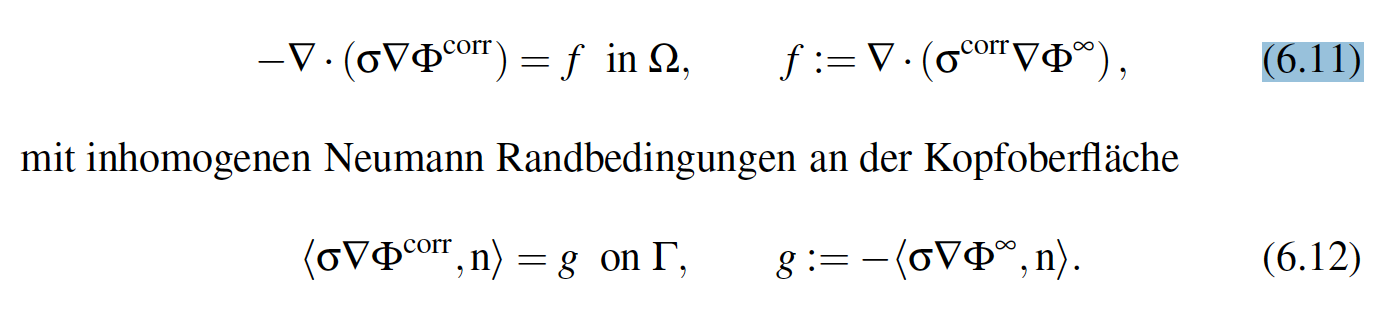 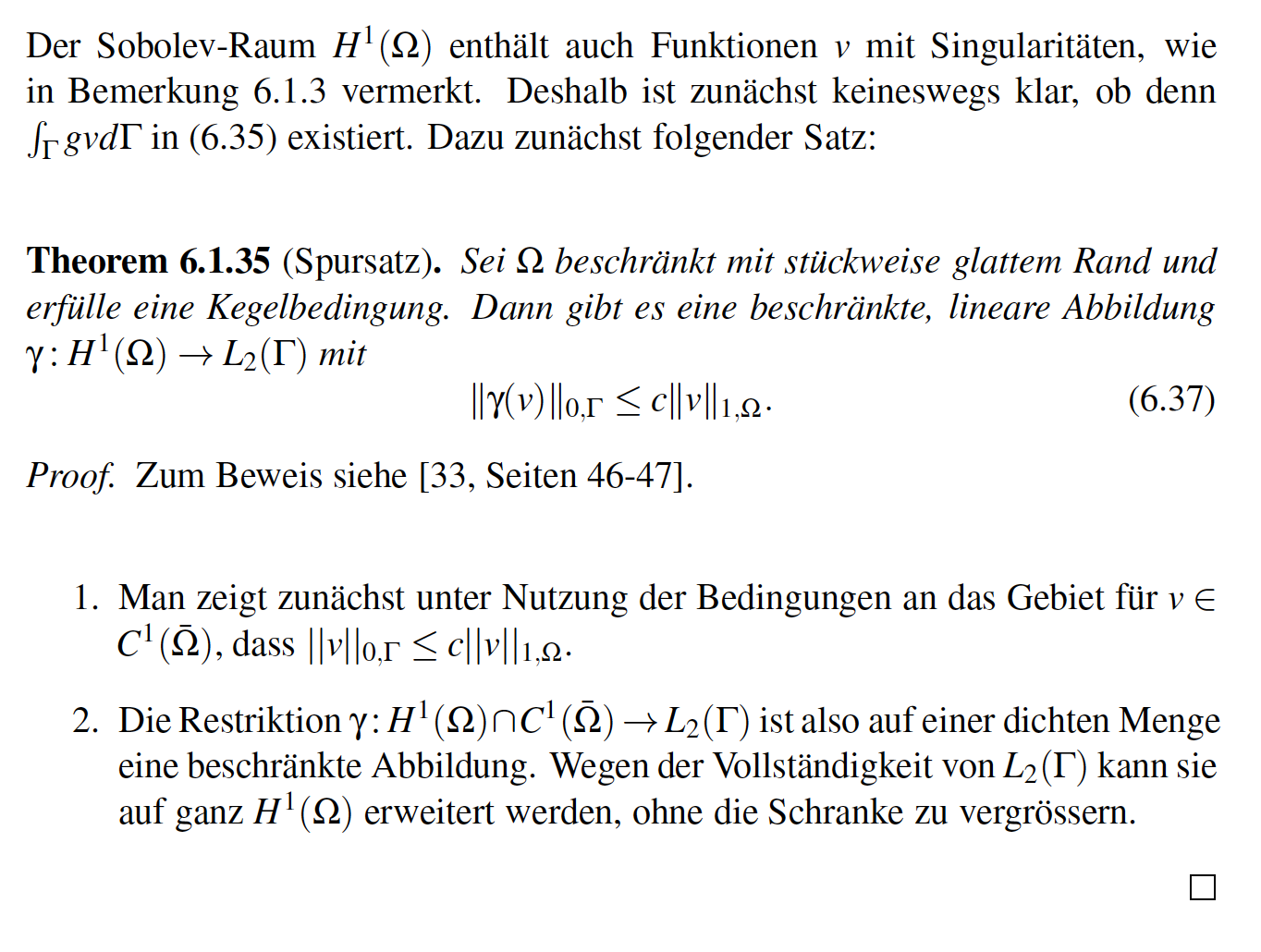 [Speaker Notes: Tensor weiter erlaeutern

Zeitableitung

Programmlaenge, 1Mill.

WM-Rendering->5000 nodes

1:10 raus und anfangs erwaehnen]
[Wolters, Lecture scriptum]
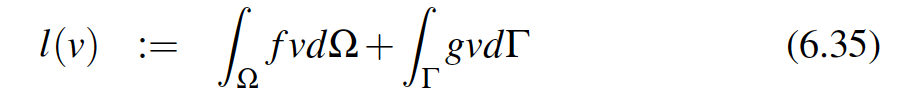 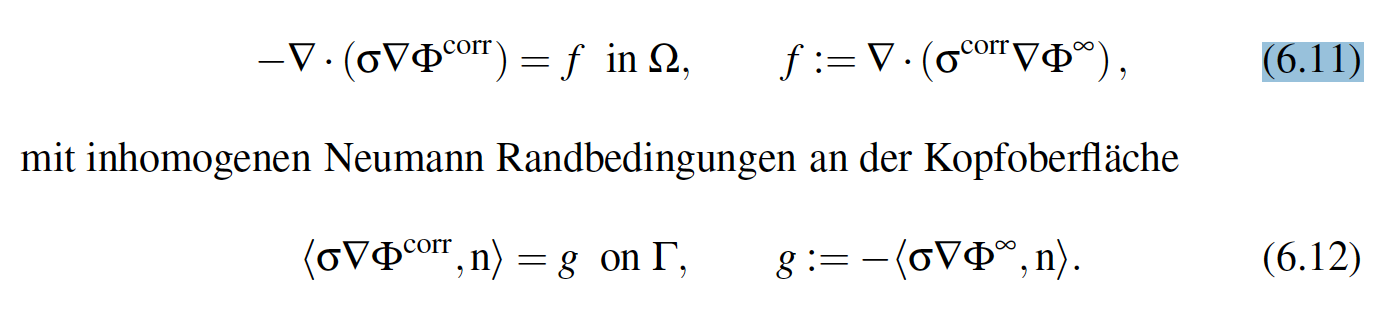 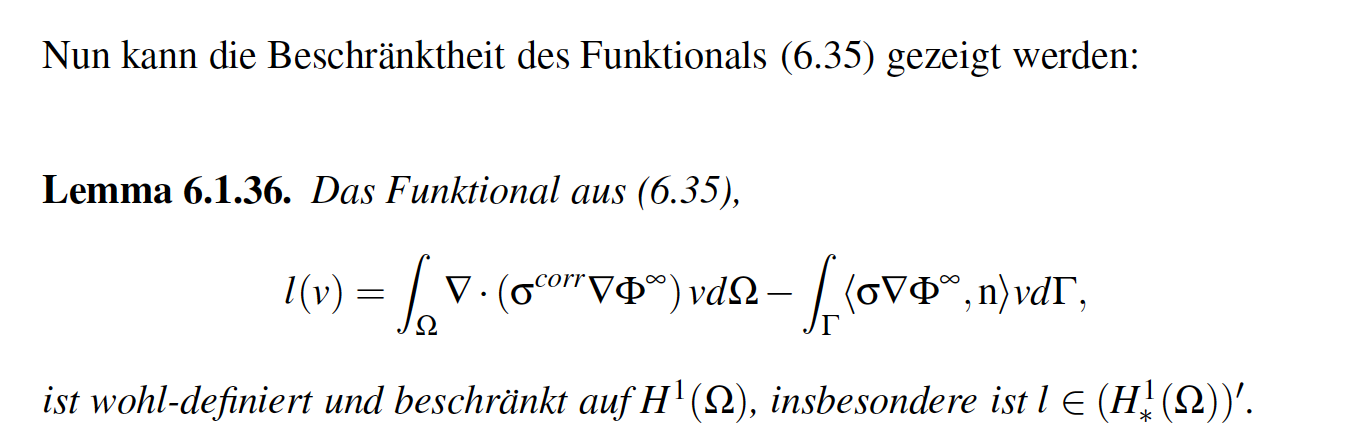 [Speaker Notes: Tensor weiter erlaeutern

Zeitableitung

Programmlaenge, 1Mill.

WM-Rendering->5000 nodes

1:10 raus und anfangs erwaehnen]
[Wolters, Lecture scriptum]
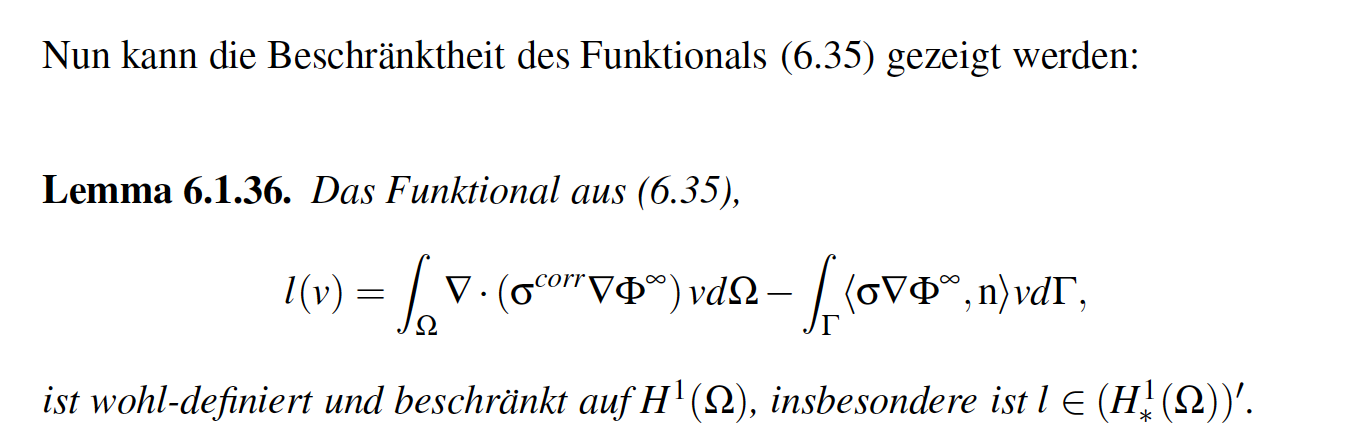 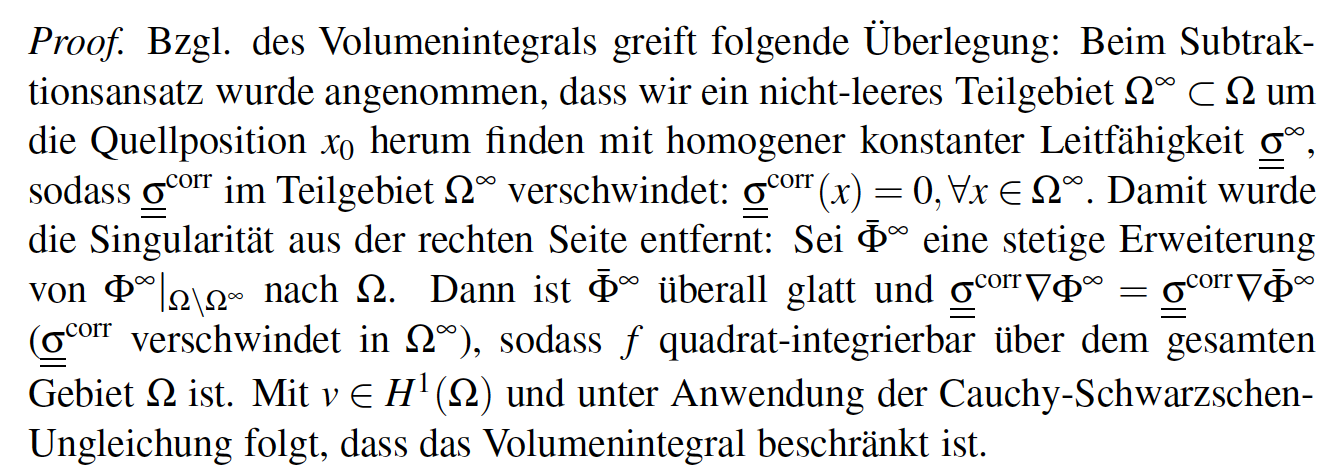 [Speaker Notes: Tensor weiter erlaeutern

Zeitableitung

Programmlaenge, 1Mill.

WM-Rendering->5000 nodes

1:10 raus und anfangs erwaehnen]
[Wolters, Lecture scriptum]
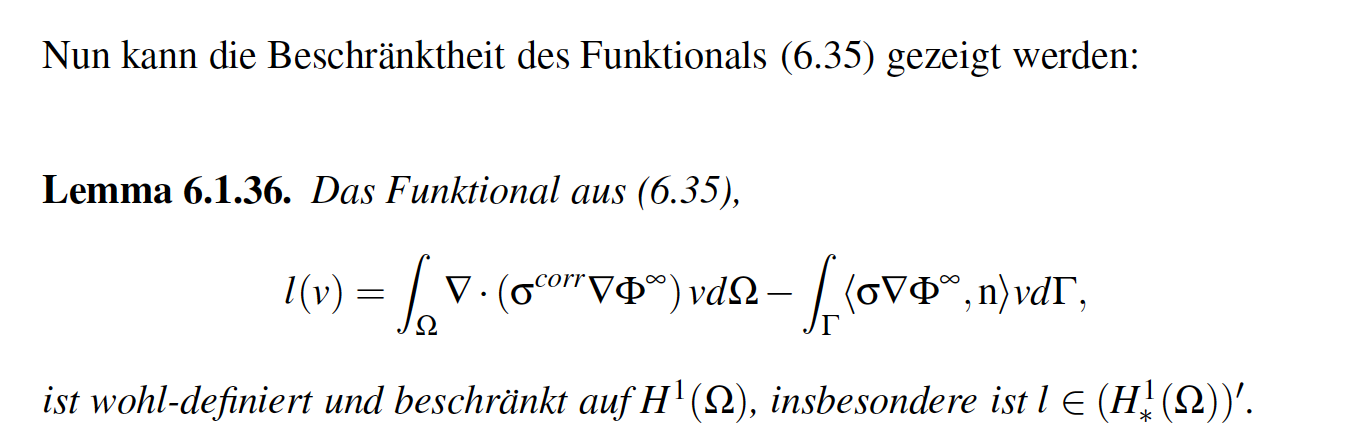 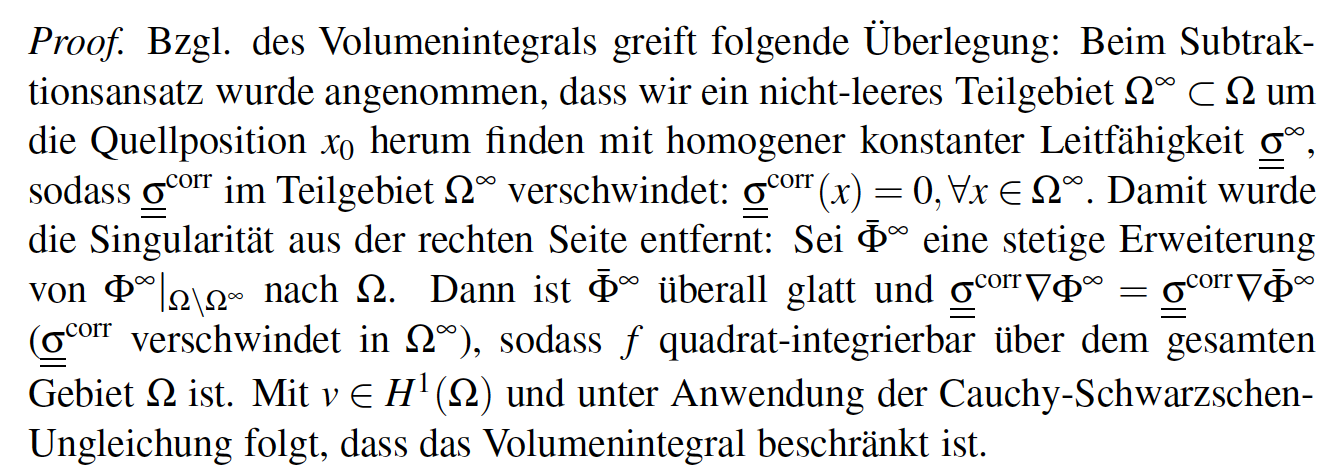 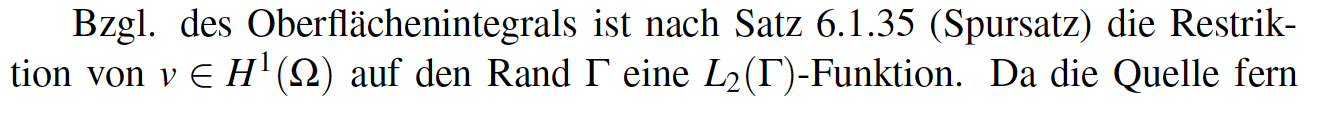 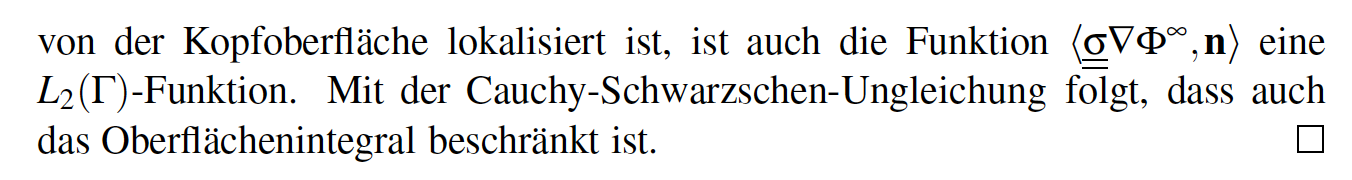 [Speaker Notes: Tensor weiter erlaeutern

Zeitableitung

Programmlaenge, 1Mill.

WM-Rendering->5000 nodes

1:10 raus und anfangs erwaehnen]
[Wolters, Lecture scriptum]
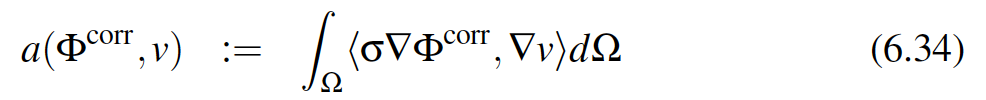 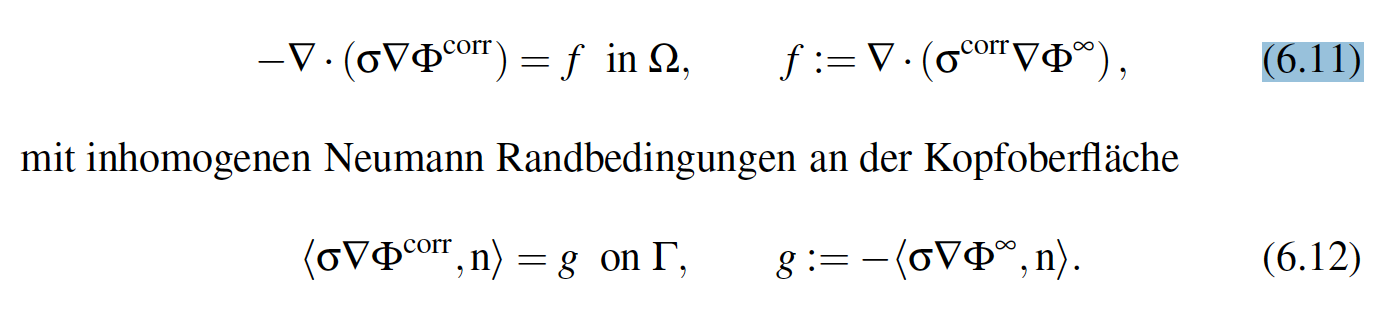 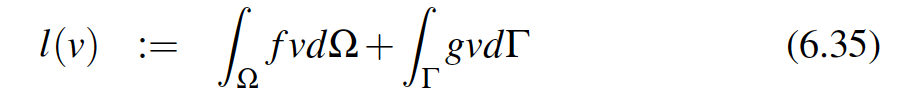 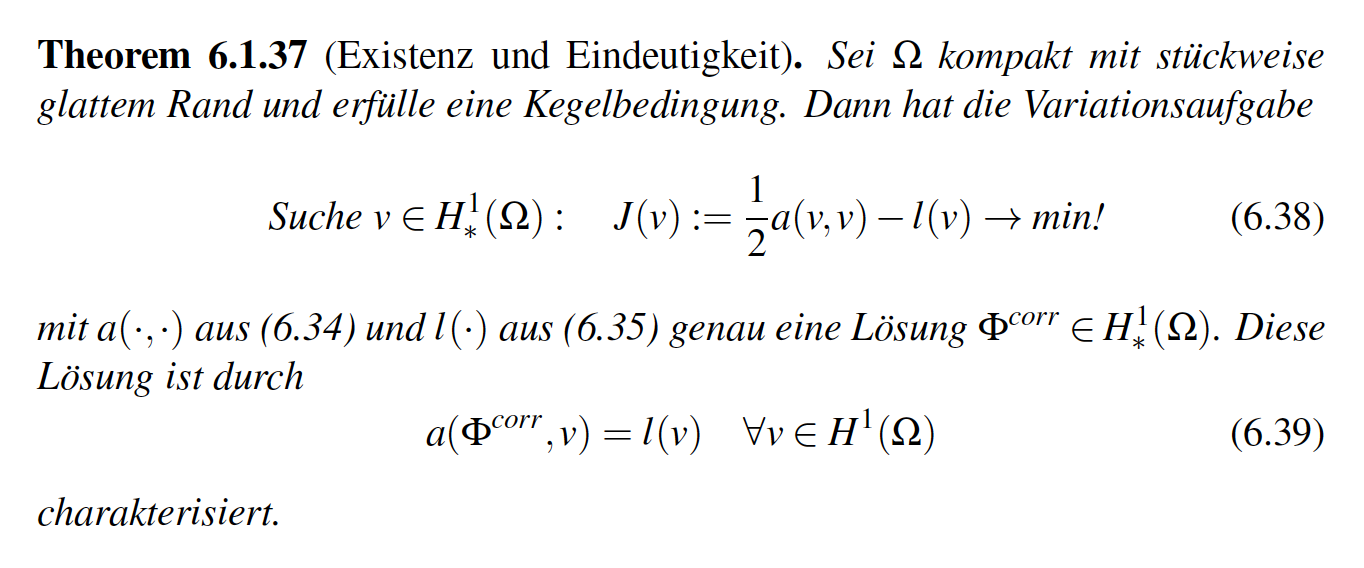 [Speaker Notes: Tensor weiter erlaeutern

Zeitableitung

Programmlaenge, 1Mill.

WM-Rendering->5000 nodes

1:10 raus und anfangs erwaehnen]
[Wolters, Lecture scriptum]
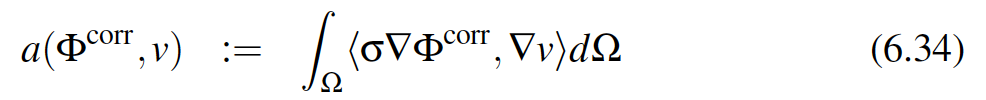 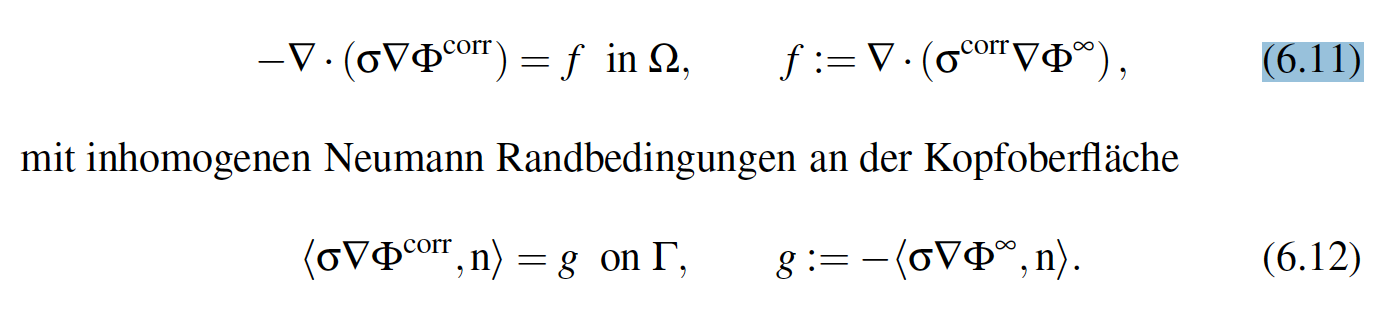 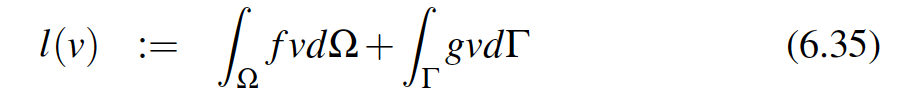 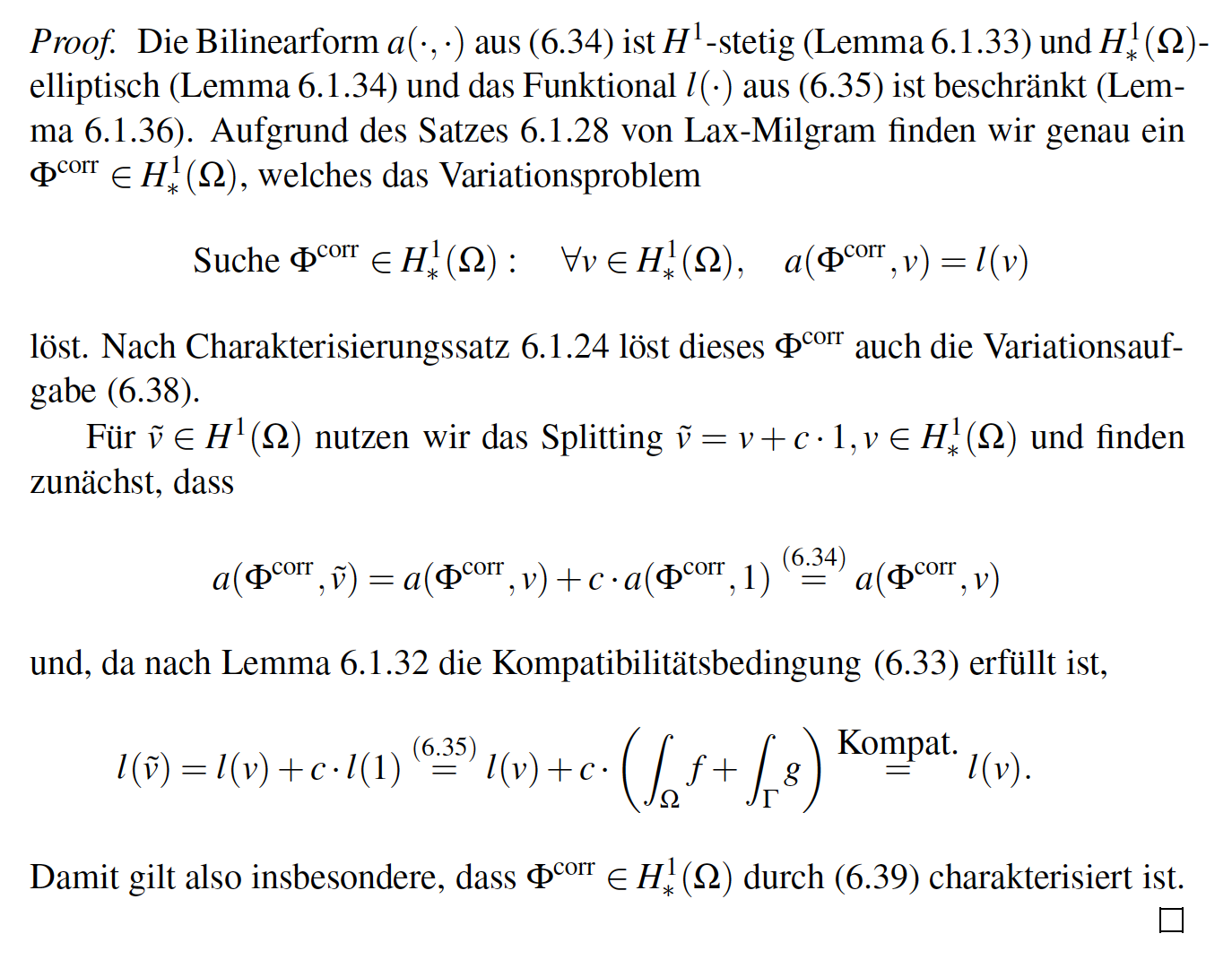 [Speaker Notes: Tensor weiter erlaeutern

Zeitableitung

Programmlaenge, 1Mill.

WM-Rendering->5000 nodes

1:10 raus und anfangs erwaehnen]
[Wolters, Lecture scriptum]
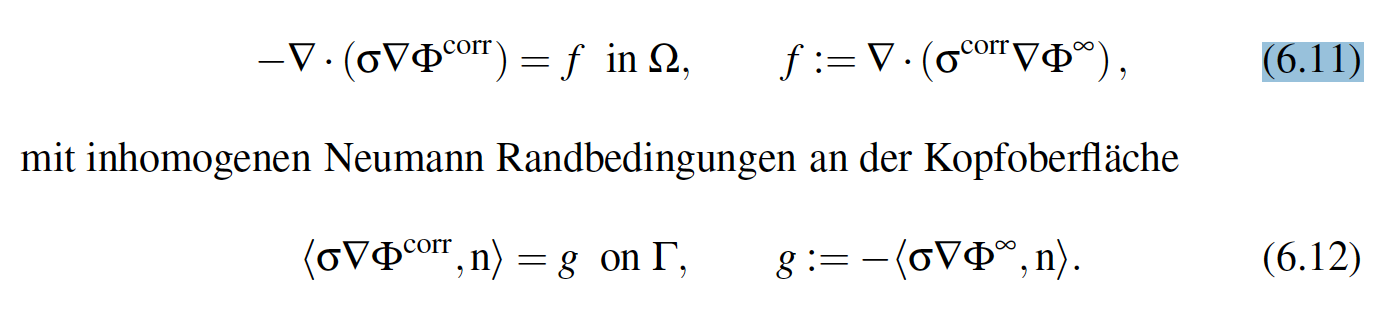 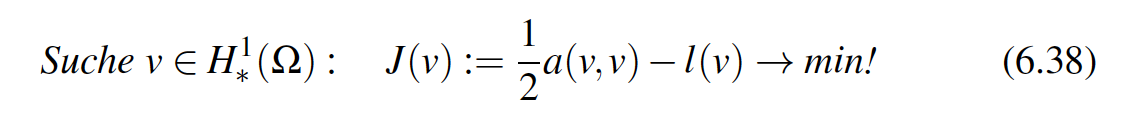 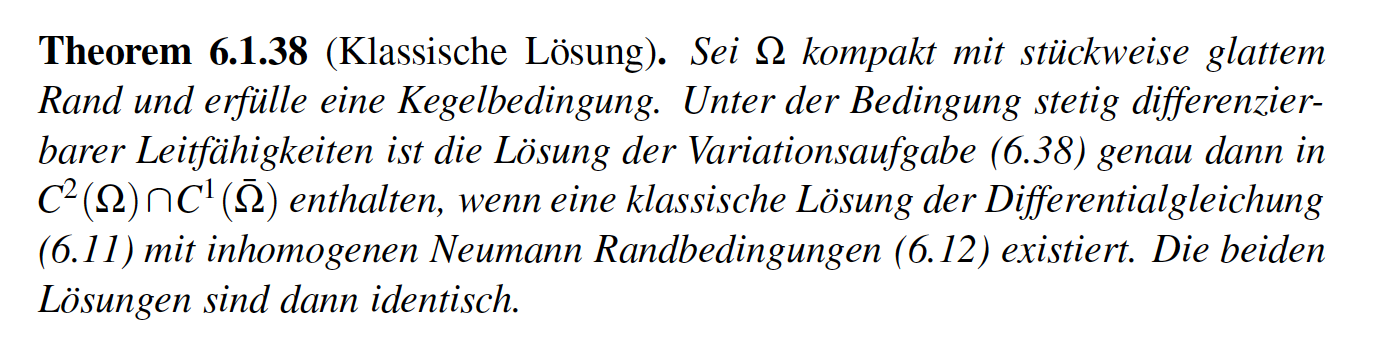 [Speaker Notes: Tensor weiter erlaeutern

Zeitableitung

Programmlaenge, 1Mill.

WM-Rendering->5000 nodes

1:10 raus und anfangs erwaehnen]
[Wolters, Lecture scriptum]
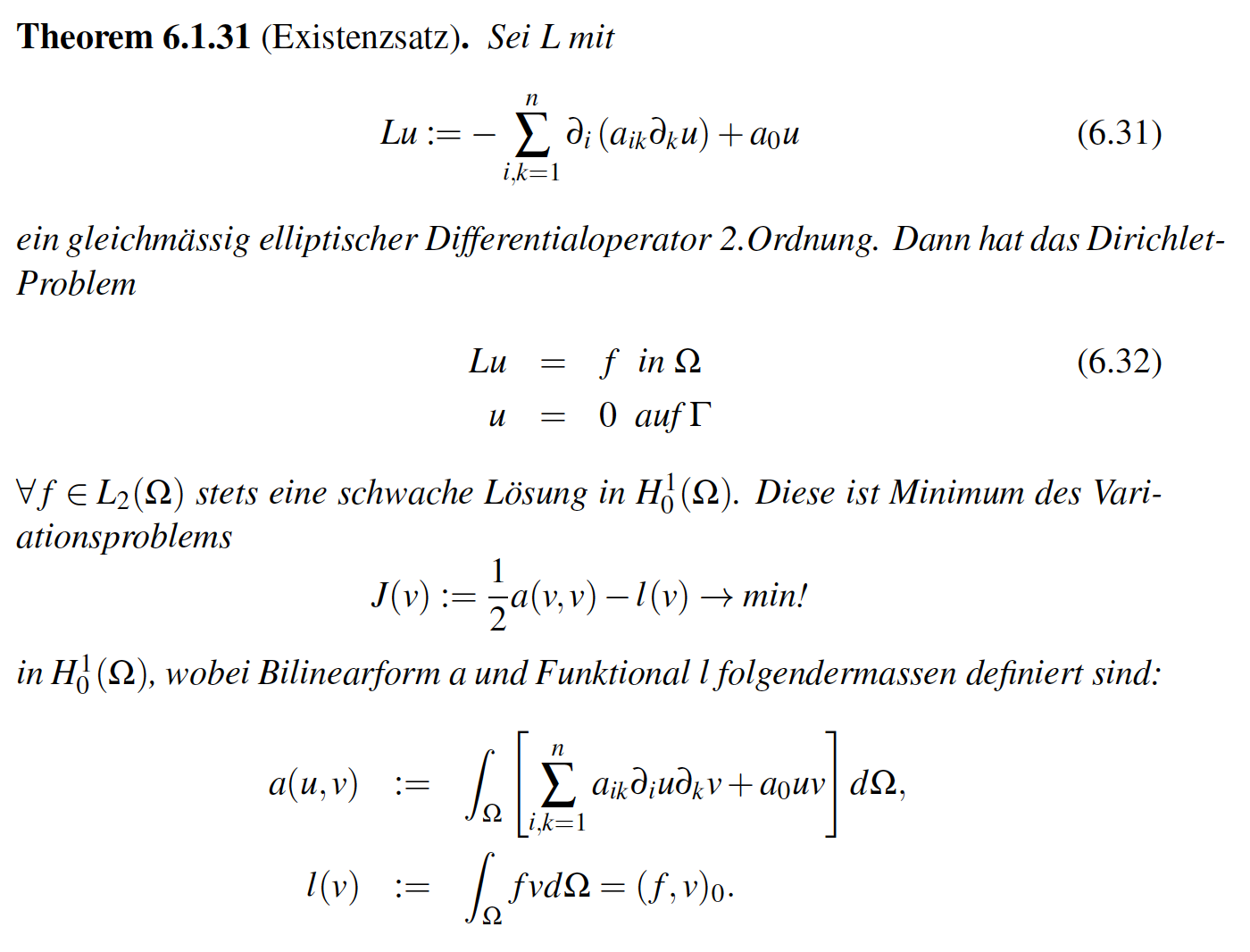 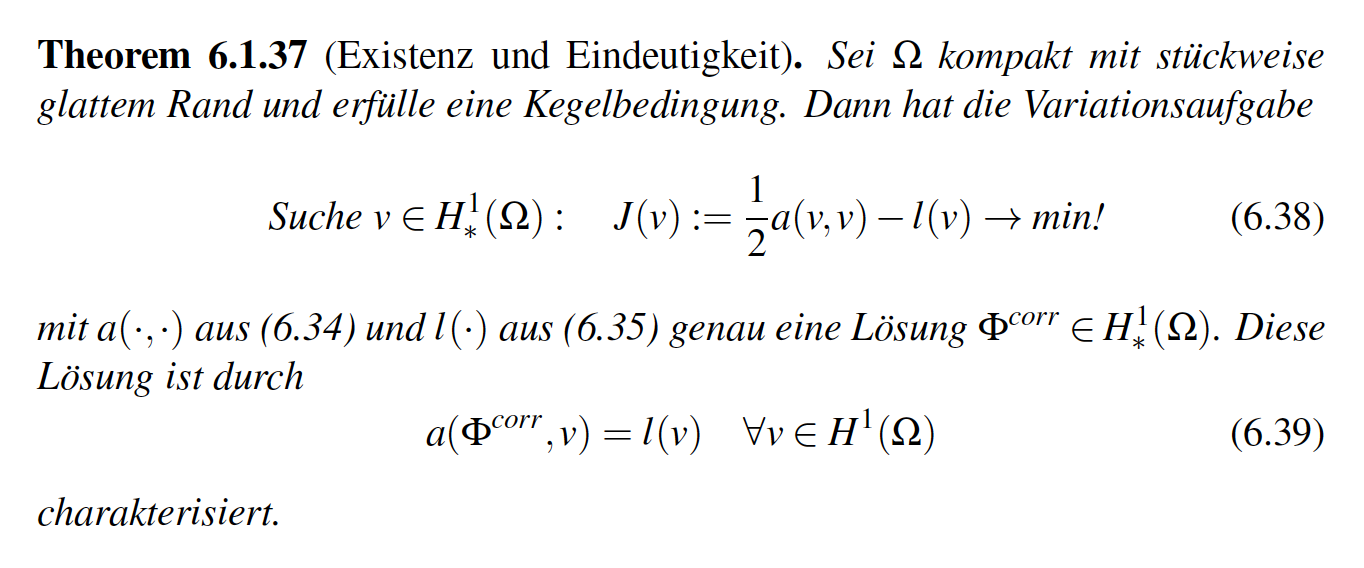 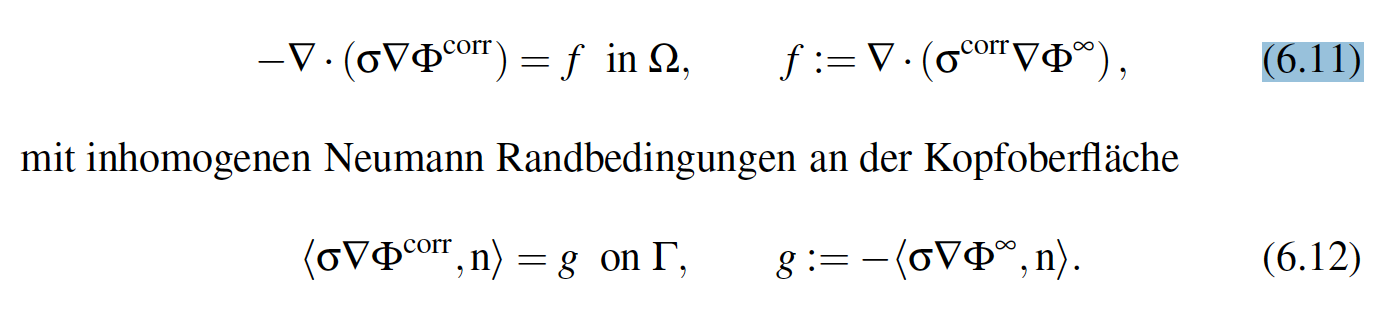 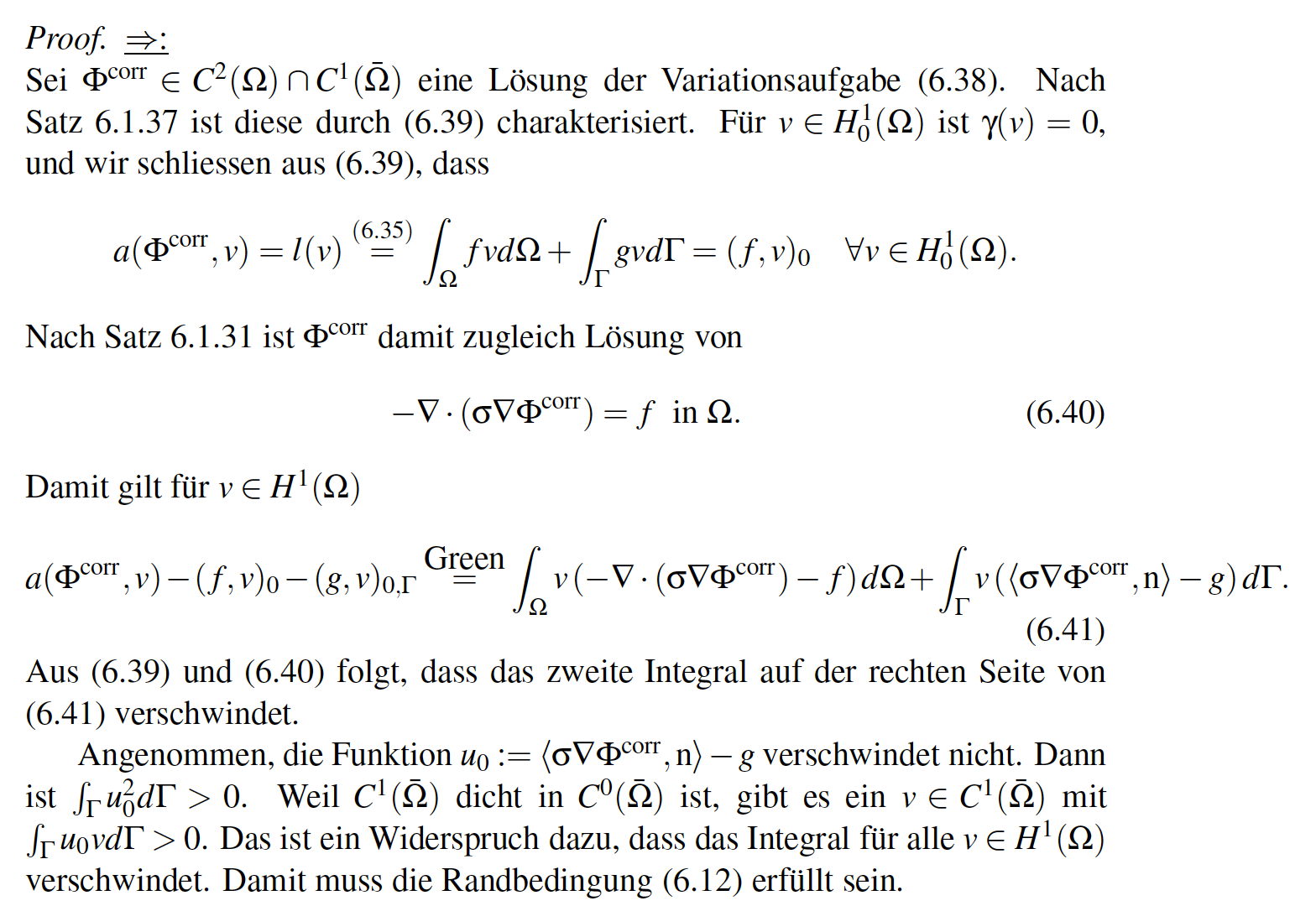 [Speaker Notes: Tensor weiter erlaeutern

Zeitableitung

Programmlaenge, 1Mill.

WM-Rendering->5000 nodes

1:10 raus und anfangs erwaehnen]
[Wolters, Lecture scriptum]
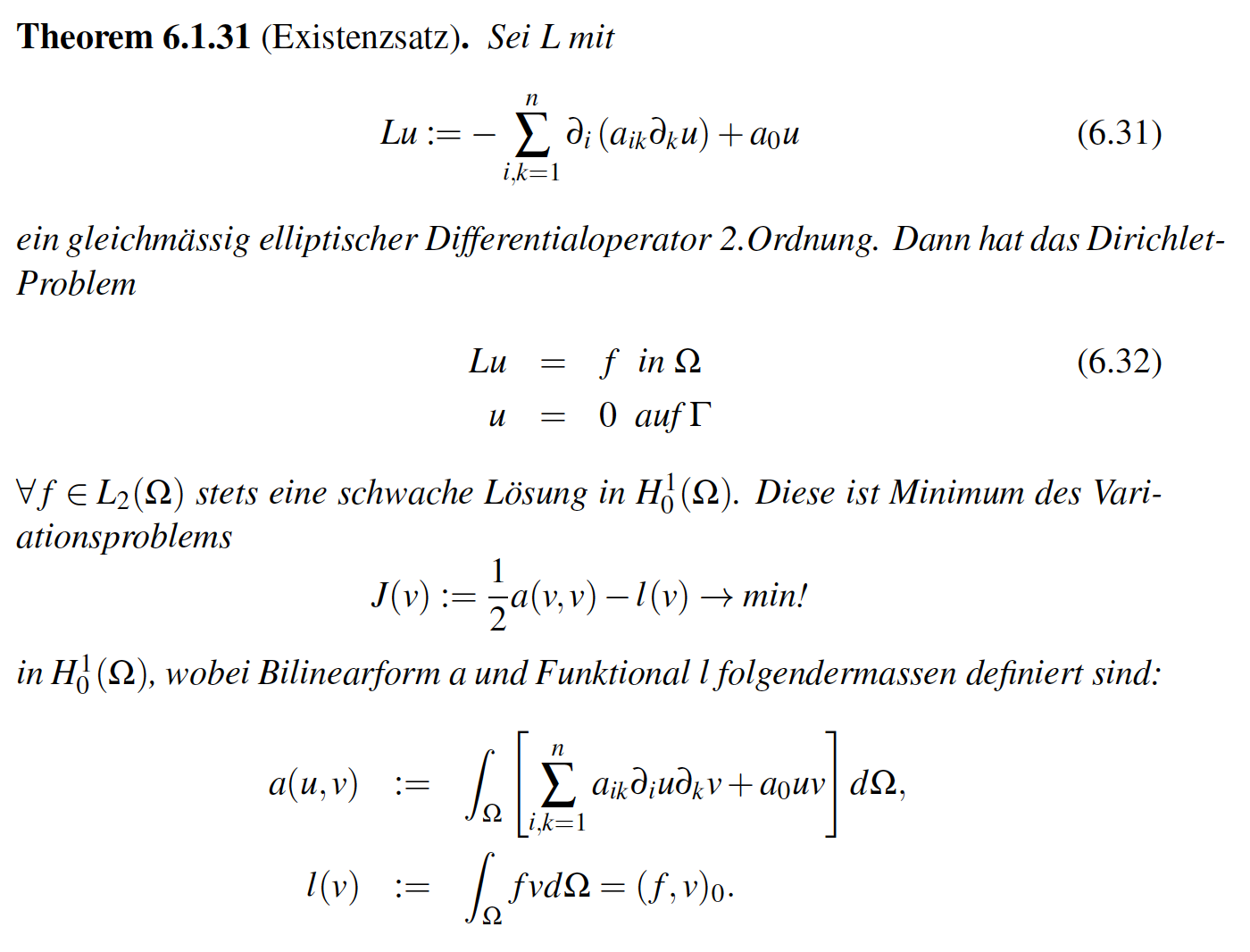 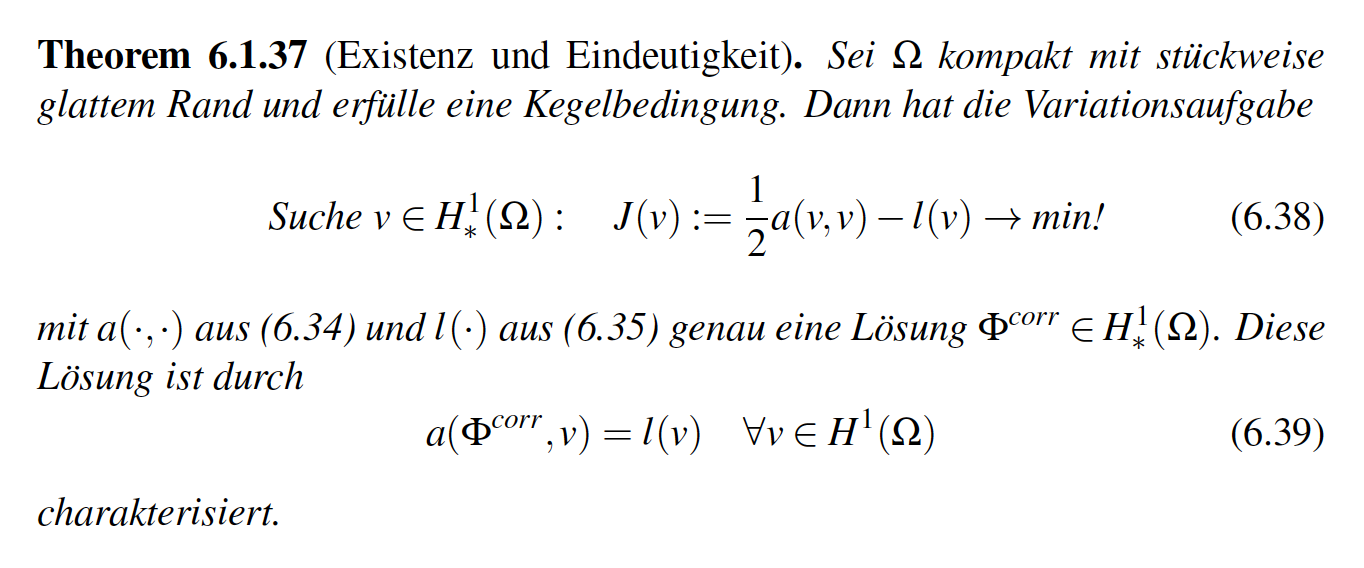 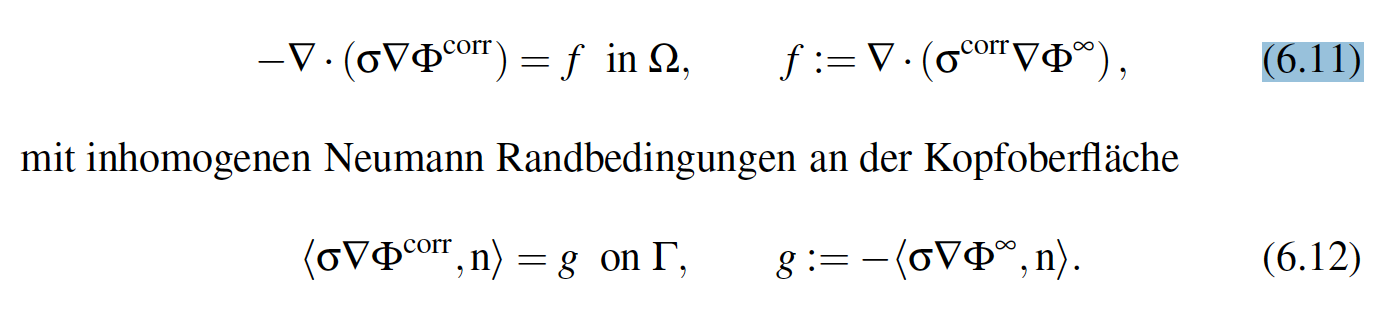 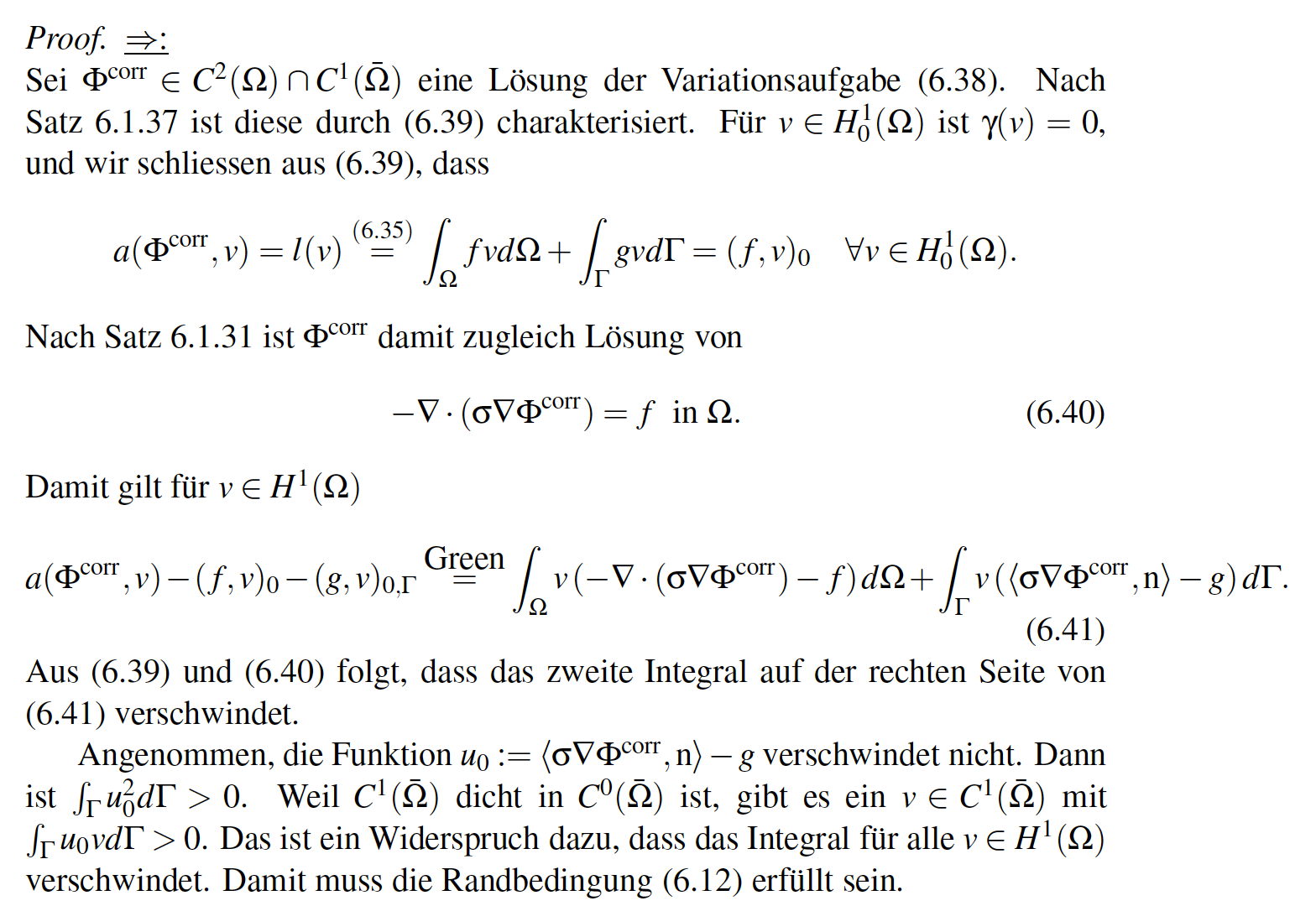 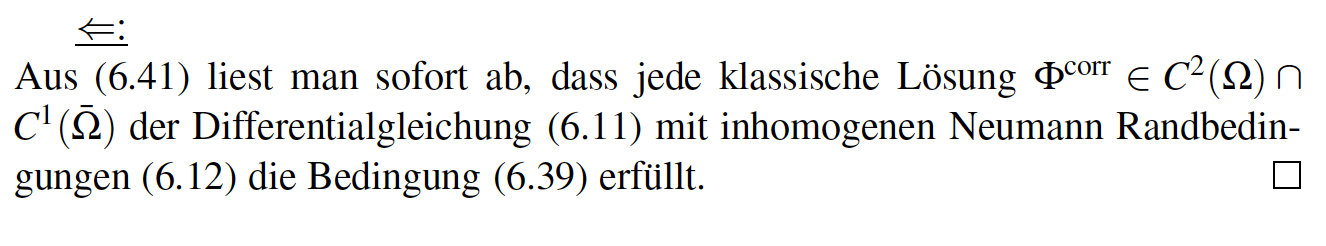 [Speaker Notes: Tensor weiter erlaeutern

Zeitableitung

Programmlaenge, 1Mill.

WM-Rendering->5000 nodes

1:10 raus und anfangs erwaehnen]
Thank you for your attention!
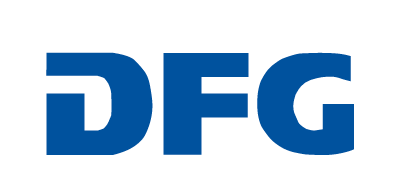 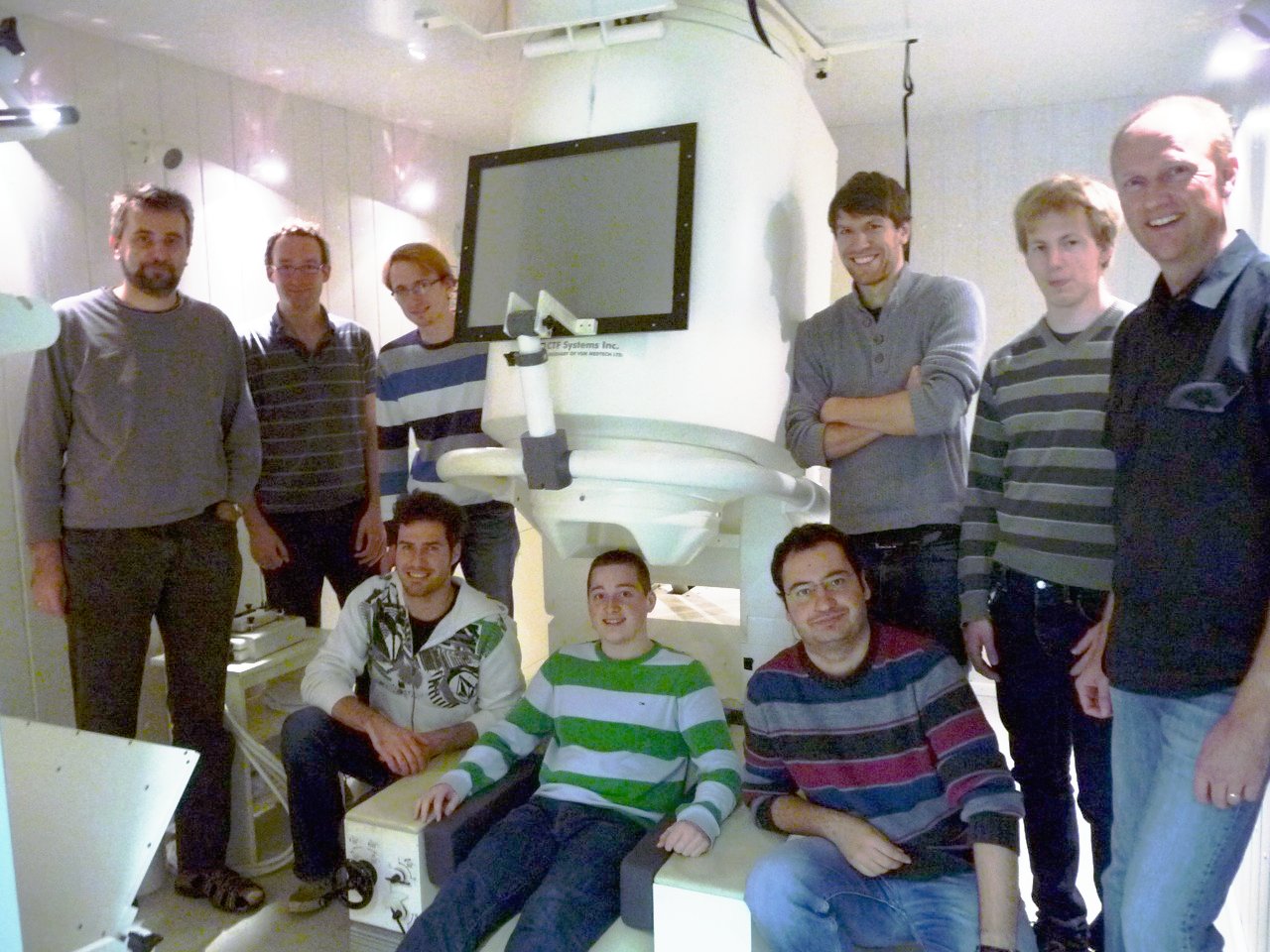 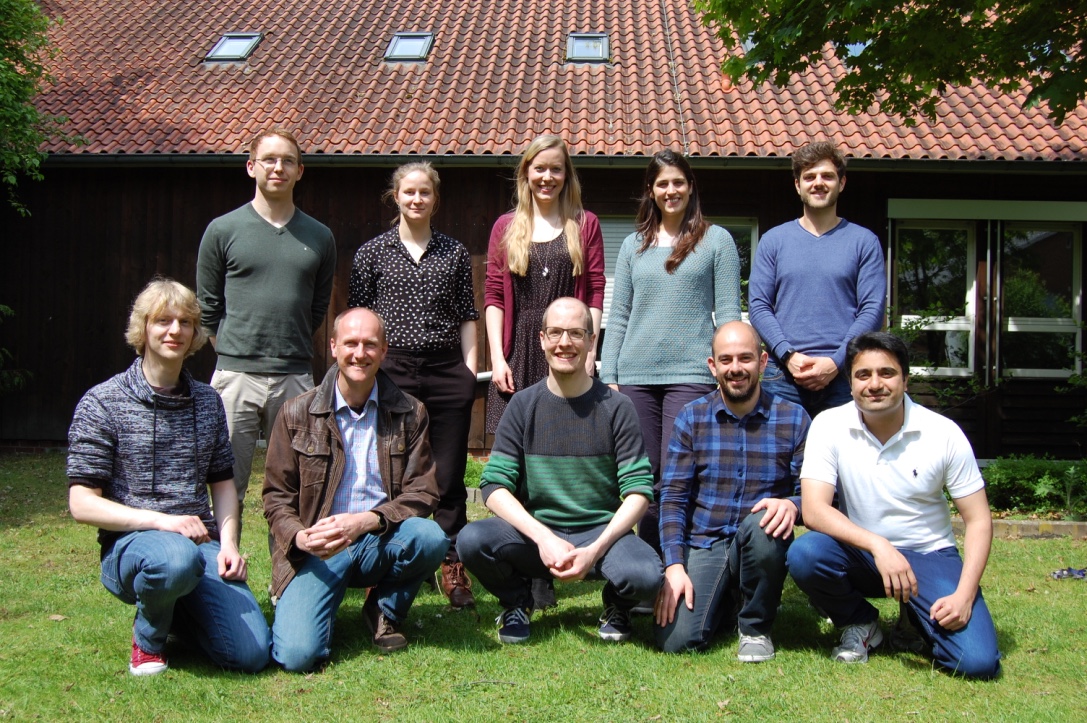 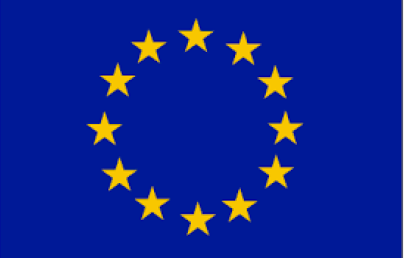 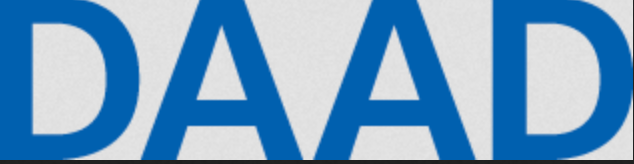 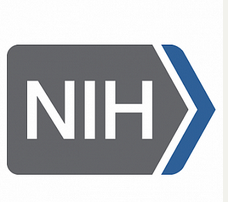 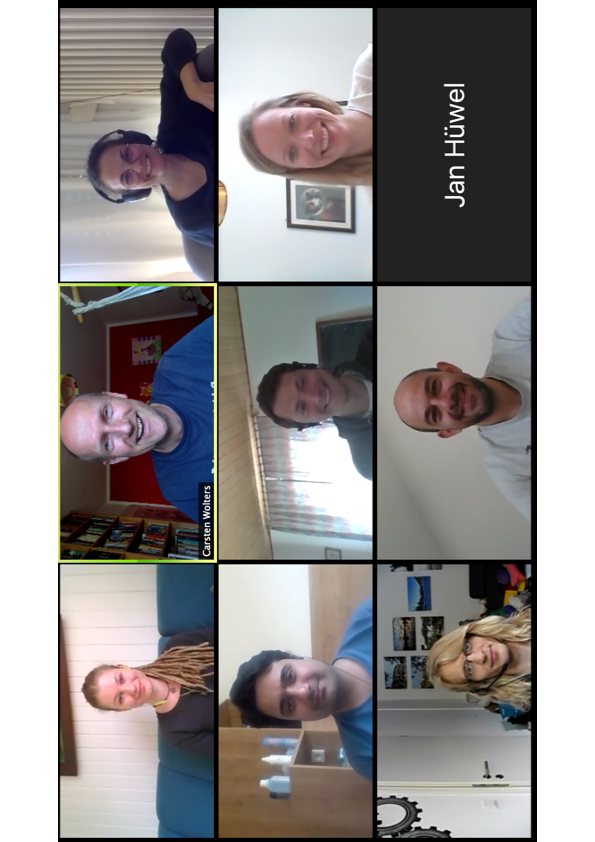 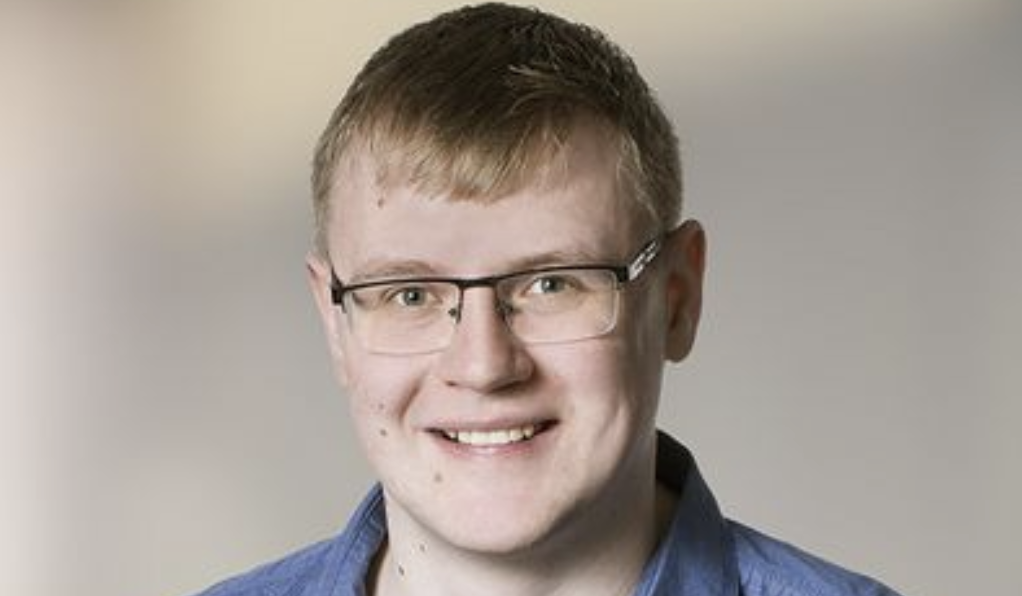 SIM-NEURO work-group at IBB